Modeling Efforts for Integrable Optics Experiments 
     @ Fermilab
Stephen Webb, David Bruhwiler, Nathan Cook, Jon Edelen, Chris Hall
RadiaSoft, LLC., Boulder, CO
swebb@radiasoft.net
Thomas Jefferson National Accelerator Facility, 27 August 2019
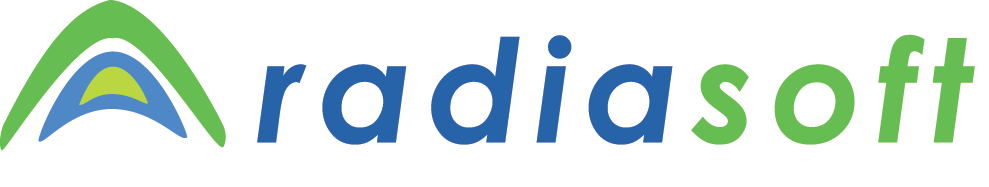 Boulder, Colorado  USA   –   www.radiasoft.net
The Integrable Optics Collaboration
RadiaSoft —      David Bruhwiler, Nathan Cook, Jon Edelen, Yuri Eidelman,      Chris Hall, Ilya Pogorelov, Stephen Webb
FermiLab —      Sergei Nagaitsev, Alexander Valishev, Alexander Romanov,      Jeff Eldred, Sebastian Szustkowski (NIU), Giulio Stancari, Alexei Burov…
Lawrence Berkley Lab —      Chad Mitchell, Kilean Hwang, Rob Ryne
RadiaBeam —     Ron Agustsson, Alex Murokh, Finn O’Shea

and many others…
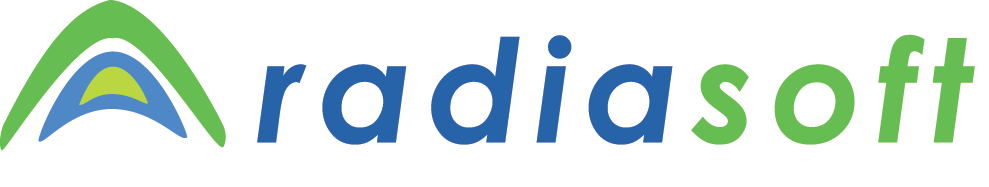 Boulder, Colorado  USA   –   www.radiasoft.net
Outline
Integrable Optics: what is it?
the IOTA ring @ Fermilab
off-momentum single-particle dynamics
first nonlinear decoherence experiments @ FAST
impact of space charge
symplectic space charge algorithms
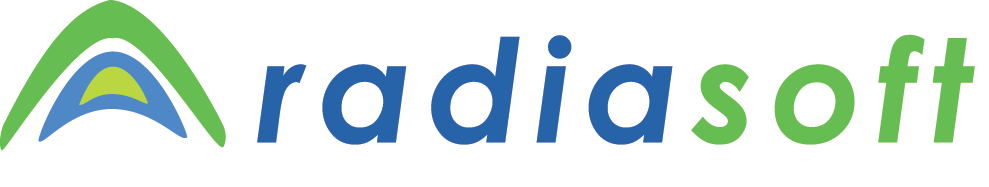 Boulder, Colorado  USA   –   www.radiasoft.net
Integrable Optics — a primer
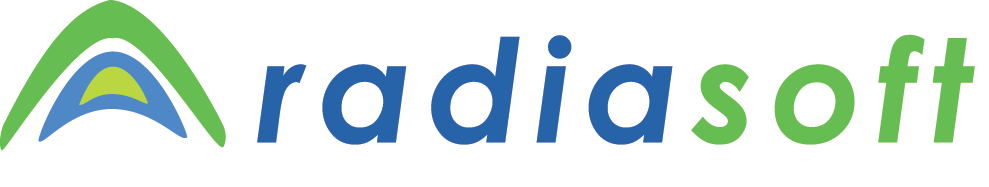 Boulder, Colorado  USA   –   www.radiasoft.net
Hadron Accelerators at the Intensity Frontier
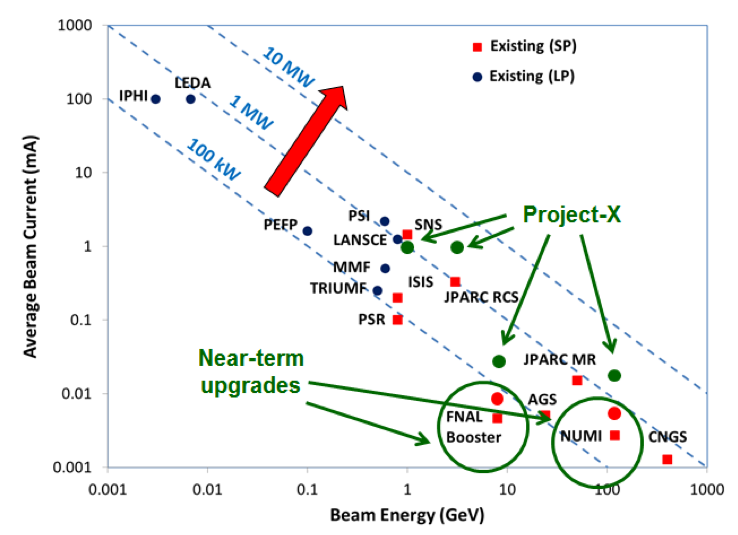 from 2013 Snowmass WG3, 
“Issues and R&D Required for the Intensity Frontier Accelerators”
arXiv:1305.6917v1 [physics.acc-ph]
Beam Halo
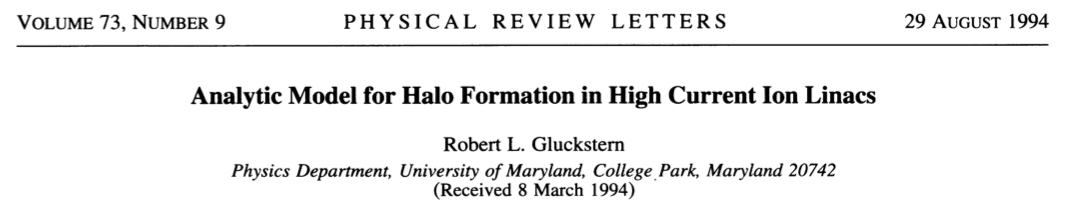 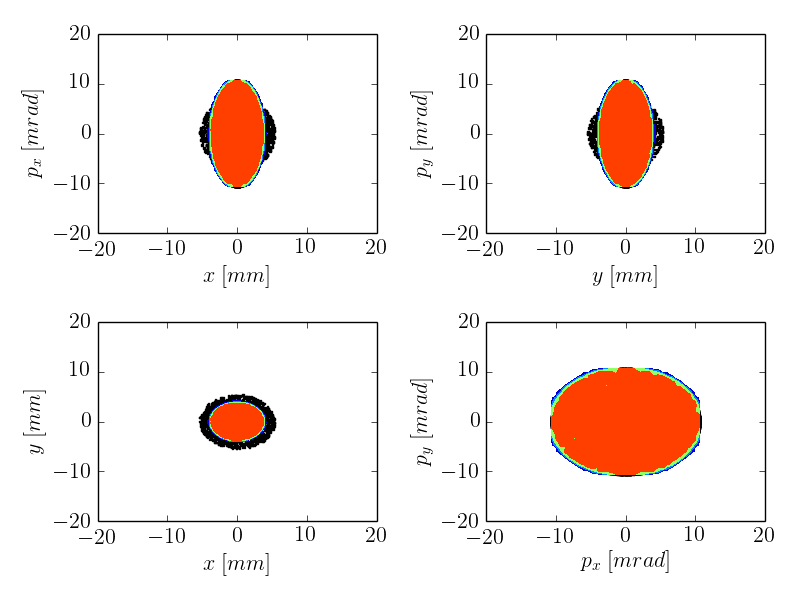 Parametric Resonances & Tune Spread
Nonlinear decoherence — frequency spreads in ensembles which suppress the forcing terms in parametric resonances. This is logically distinct from Landau damping, but has a similar effect.
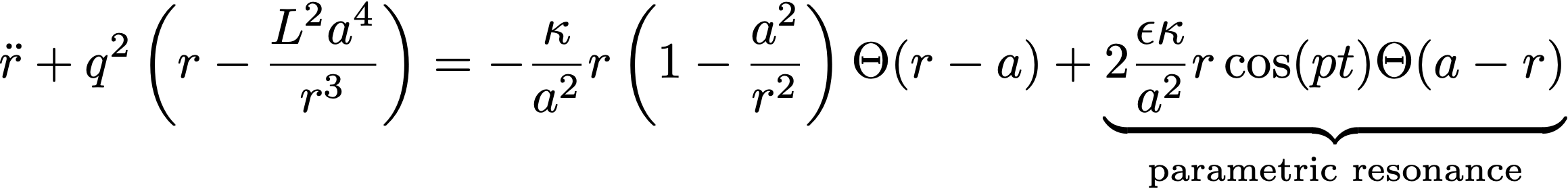 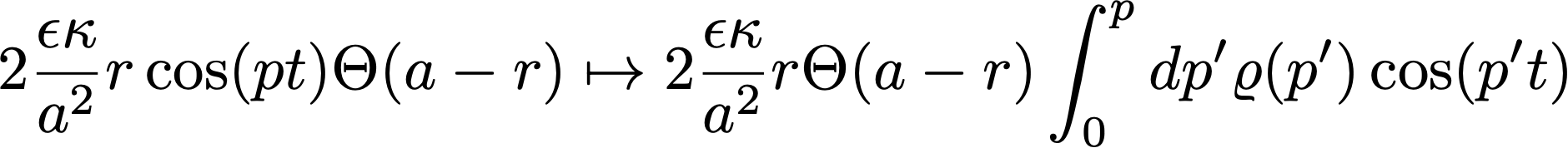 Conventional Nonlinear Schemes Induce Chaos
Perturbative single turn map
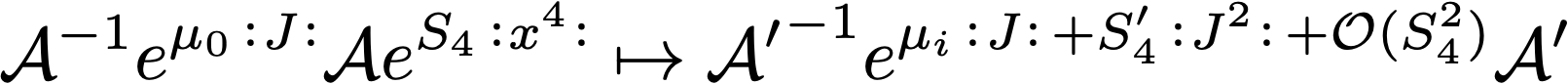 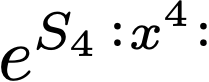 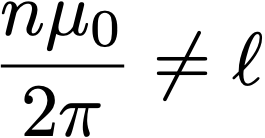 Tune spread w/ amplitude
Near a resonance…
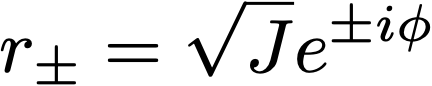 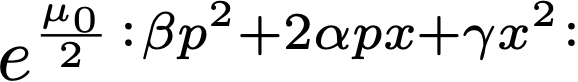 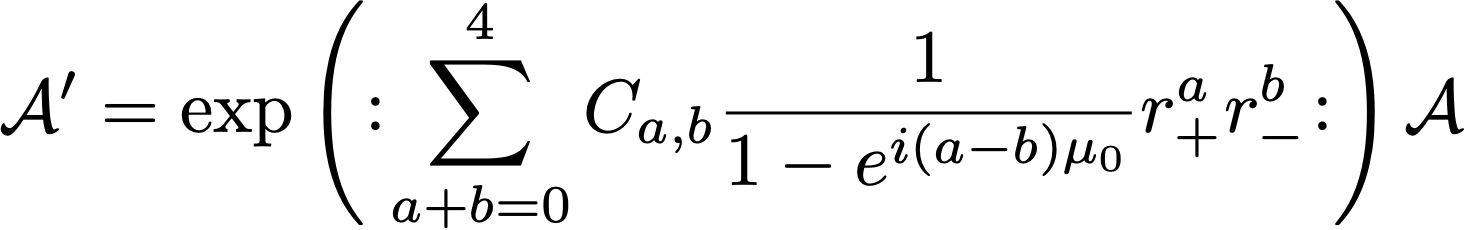 Famous “small denominators”
Conventional Nonlinear Schemes Induce Chaos
Resonance Condition
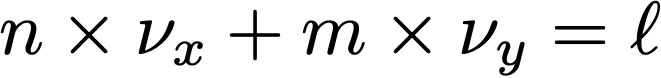 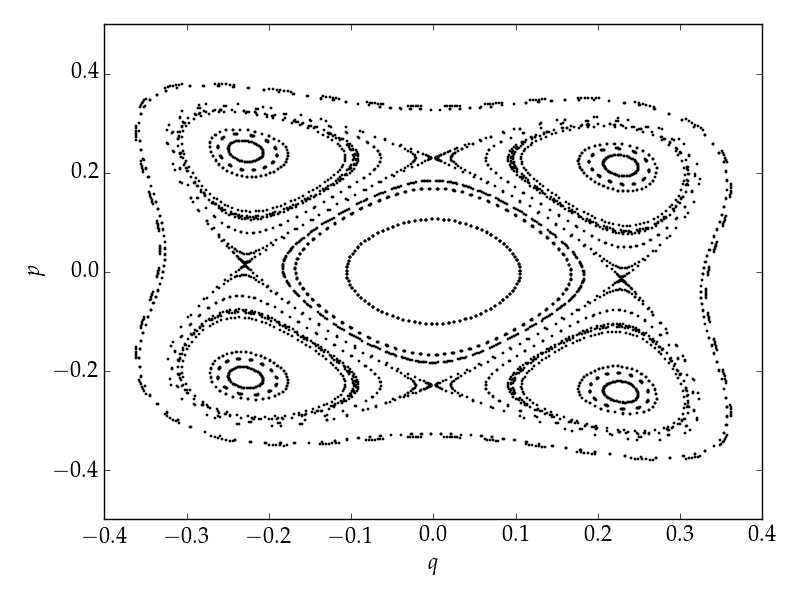 Nonlinear Integrable Optics
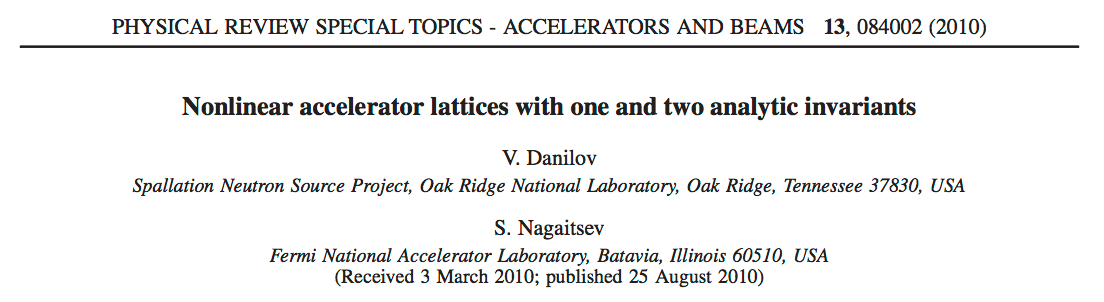 The Danilov-Nagaitsev Hamiltonian
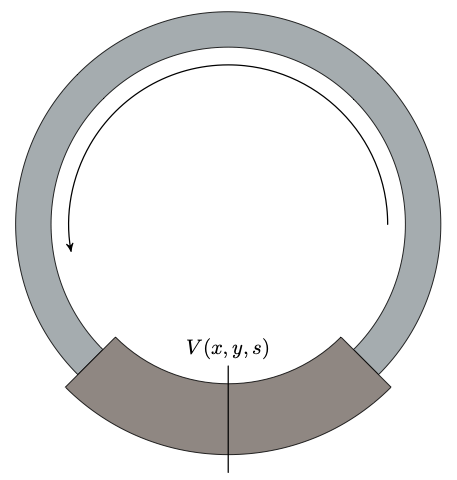 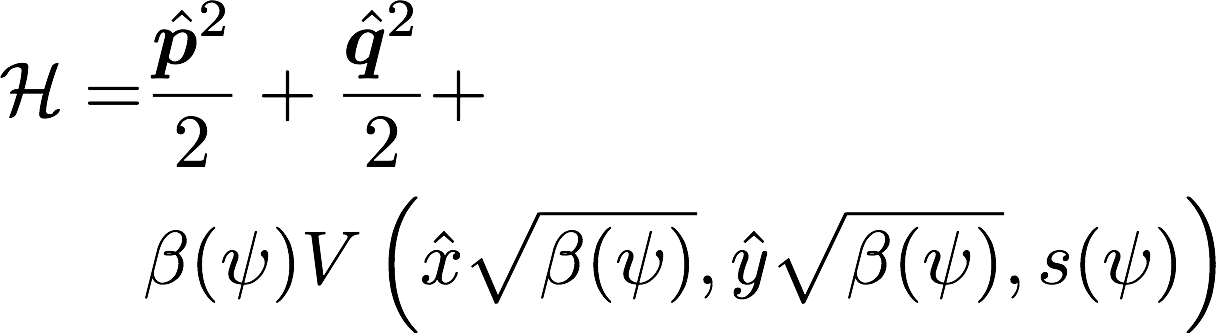 The three main points of the Danilov-Nagaitsev paper:
if the potential is time-independent, then the Hamiltonian is an invariant
axisymmetric accelerator lattices can be designed in several ways (we have opted for the arc with the π phase advance, also suggests solenoids)
it is possible to find a potential U that satisfies both the Laplace equation — the potential is realizable by magnets — and the Bertrand-Darboux equation
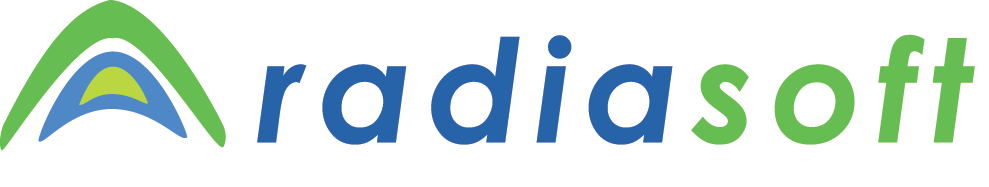 Boulder, Colorado  USA   –   www.radiasoft.net
The Bertrand-Darboux equation
If we have a Hamiltonian of the form
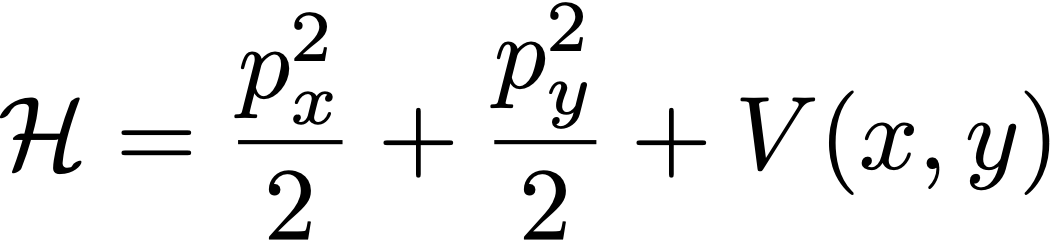 then there is a second invariant, quadratic in the momenta, of the form
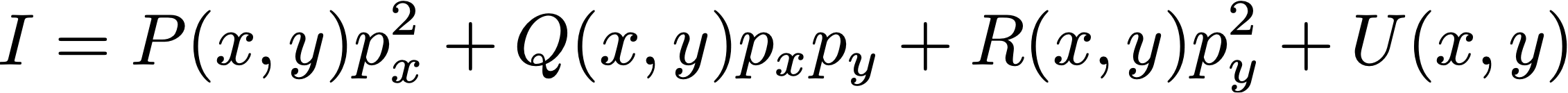 assuming the potential satisfies the PDE
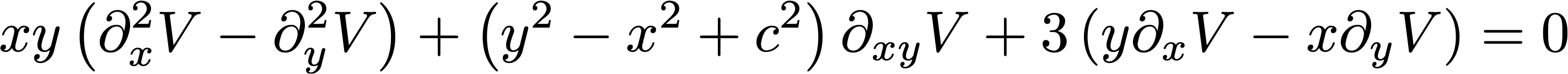 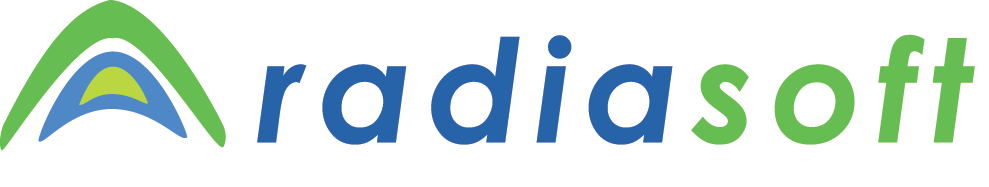 Boulder, Colorado  USA   –   www.radiasoft.net
This manifests in real rings
Single-turn map
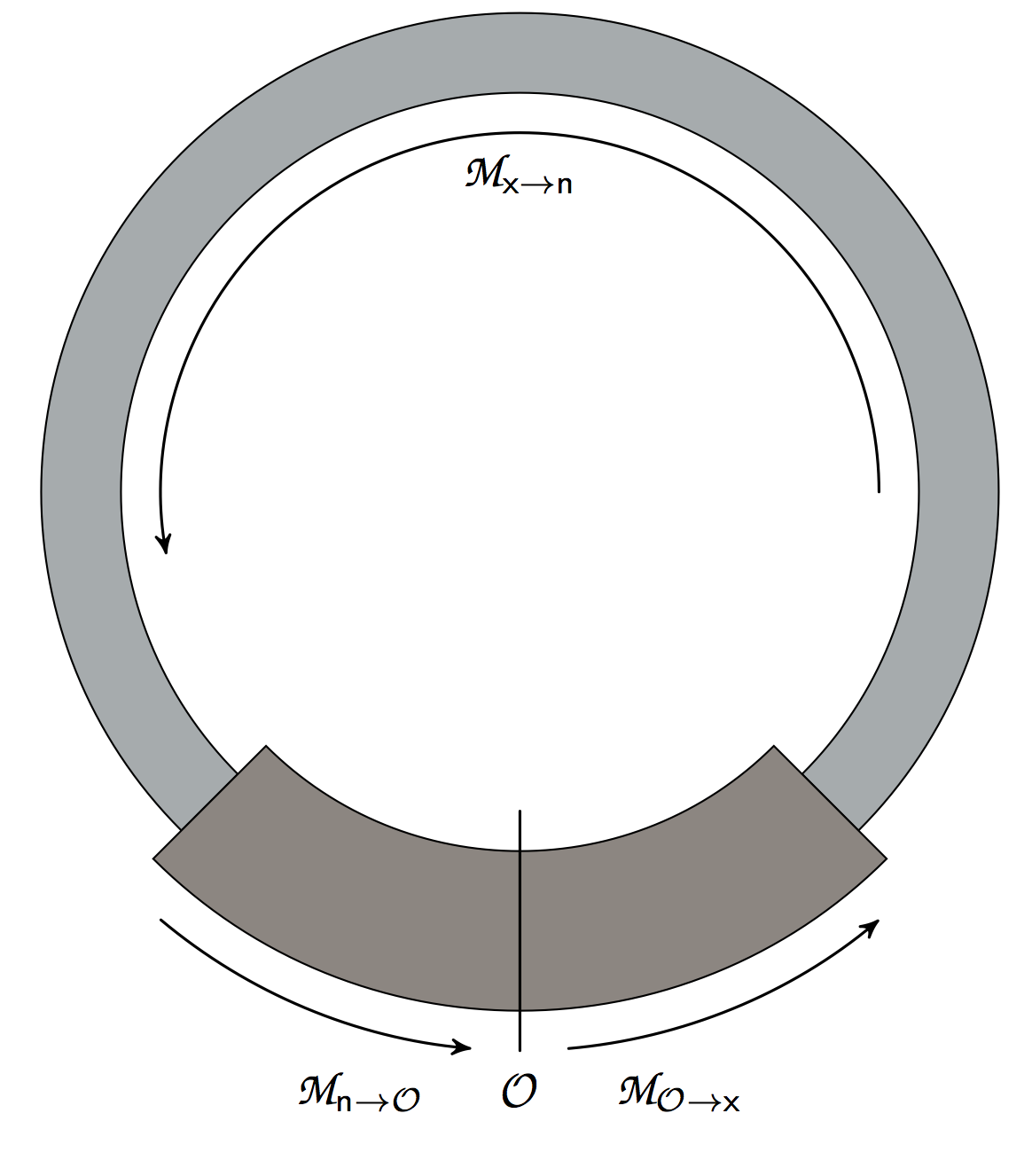 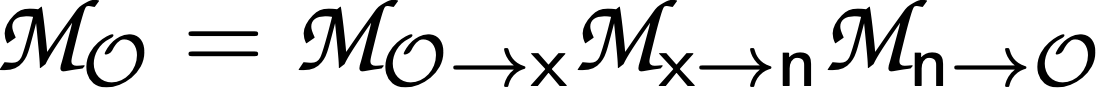 Factored map formalism isolates the elliptic potential and “bare” lattice
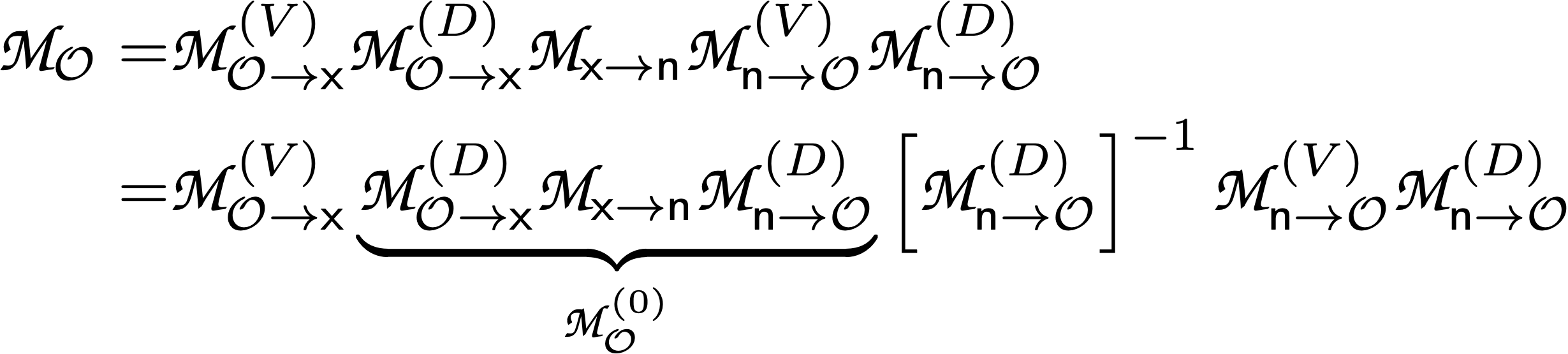 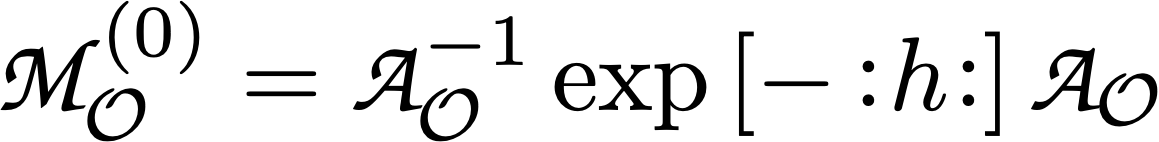 Get an ODE for a coordinate-transformed potential map:
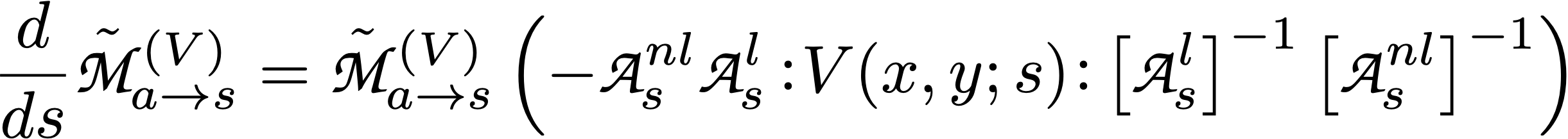 where shaping the potential to the beta function appears
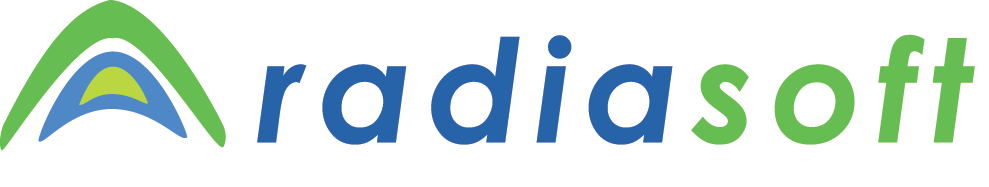 Boulder, Colorado  USA   –   www.radiasoft.net
Elliptic Potential Properties
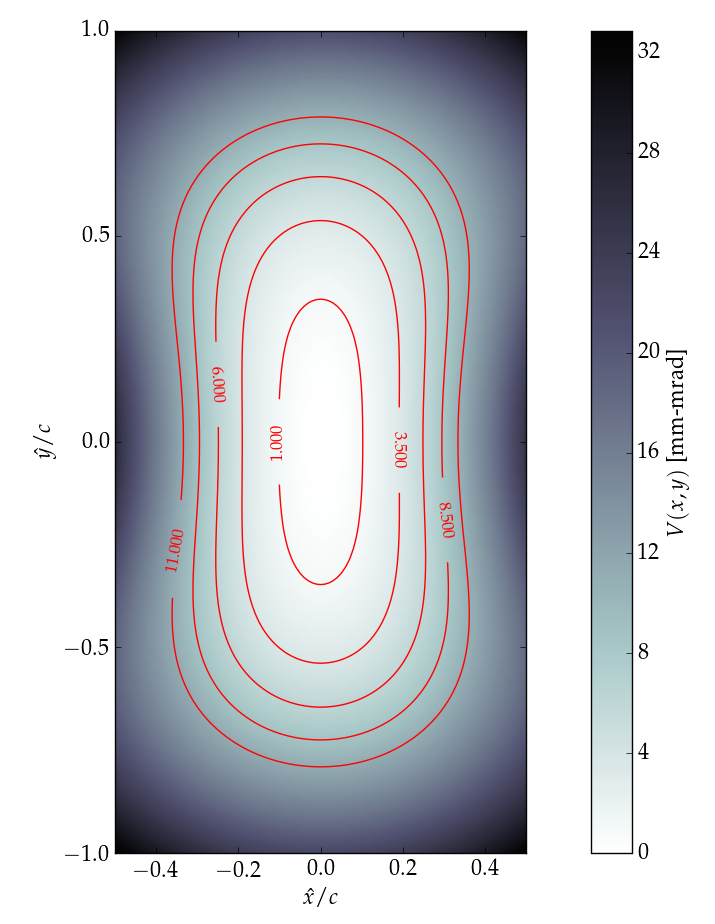 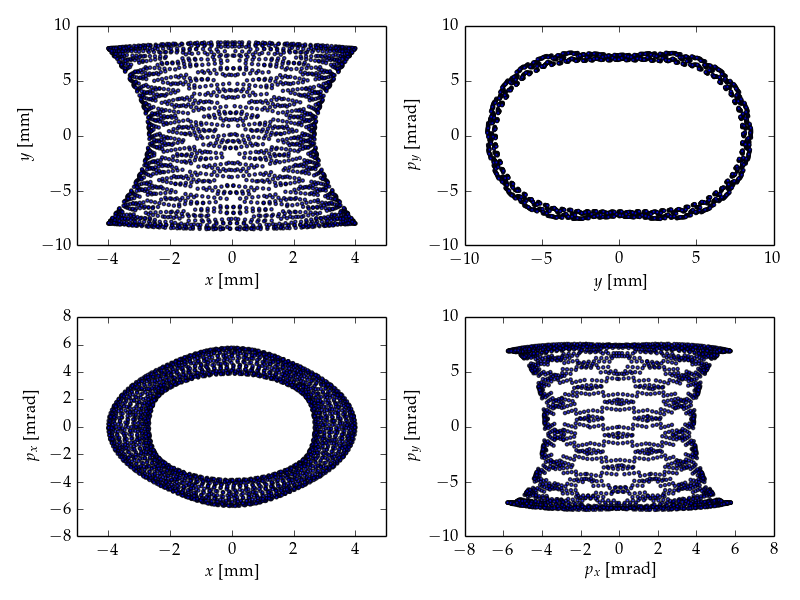 Lattice Design Requirements
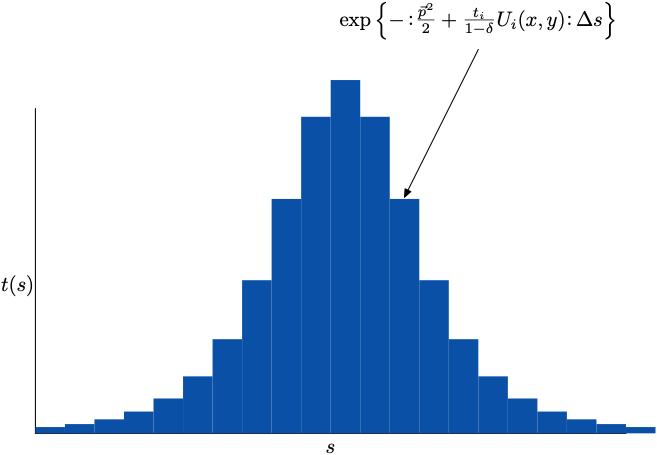 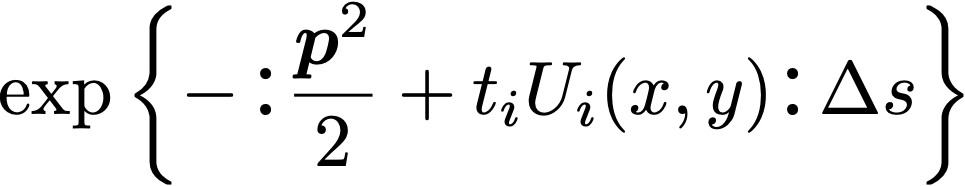 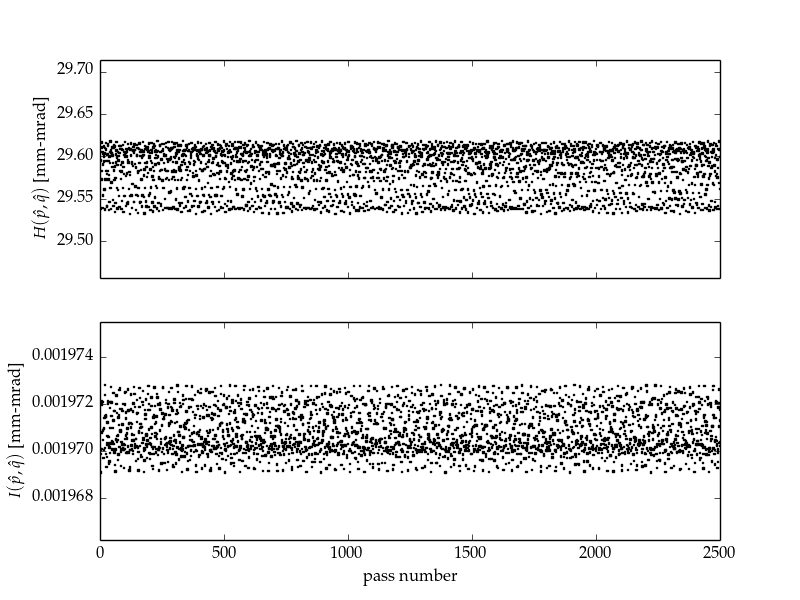 Preliminary Result (~2012) — 
     Nonlinear Integrable Optics Suppresses Halo
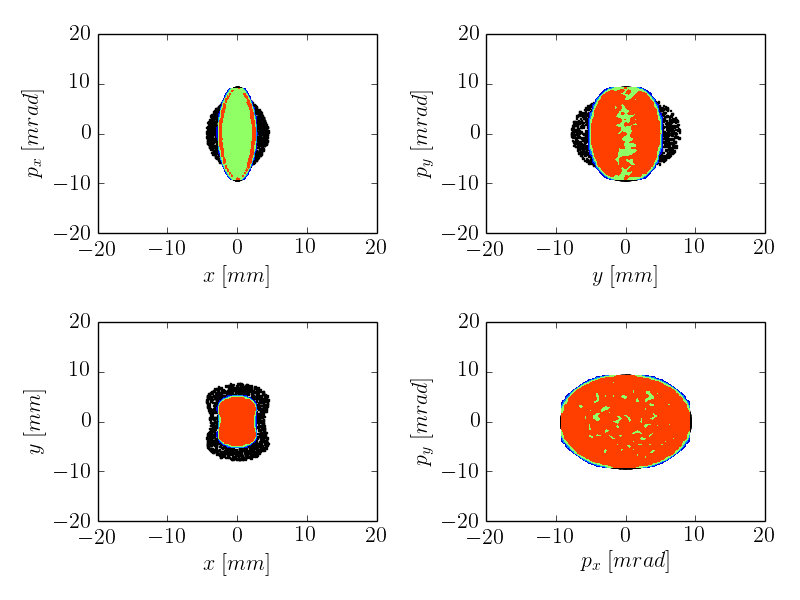 The FAST/IOTA Facility
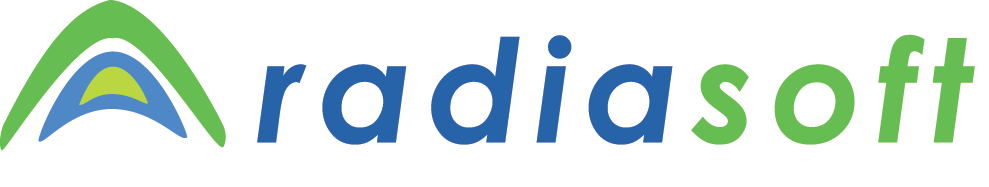 Boulder, Colorado  USA   –   www.radiasoft.net
IOTA/FAST Facility — 
     A Test Facility for Integrable Optics
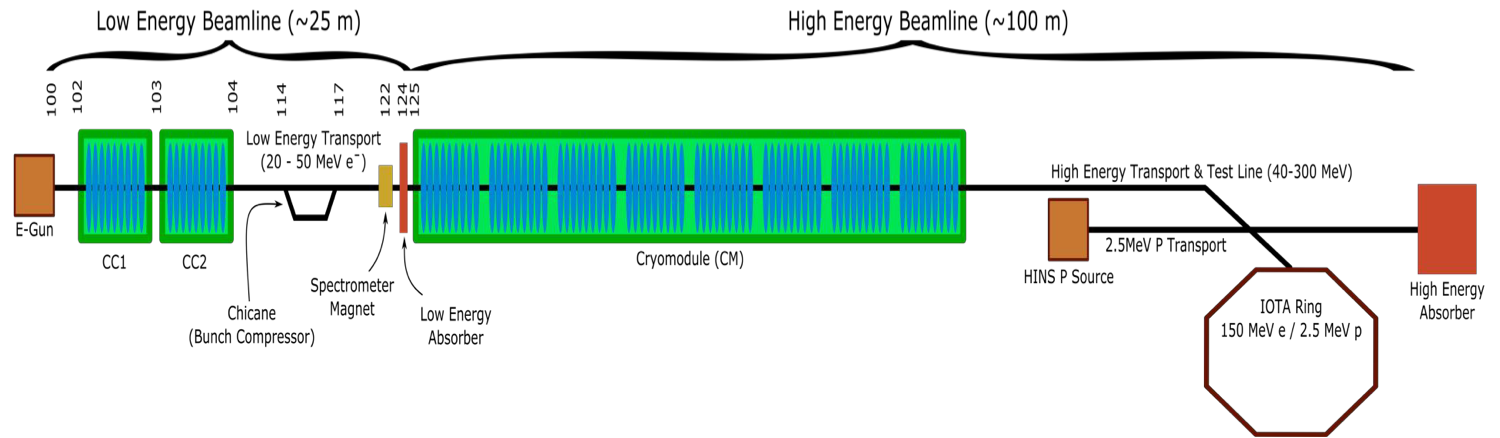 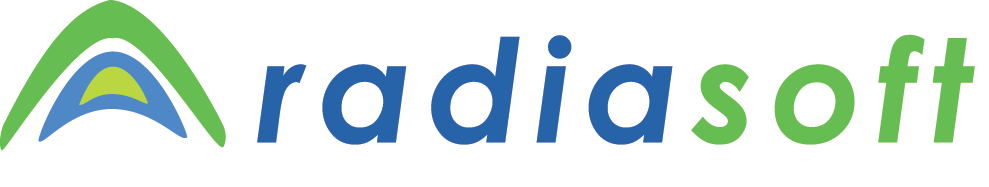 Boulder, Colorado  USA   –   www.radiasoft.net
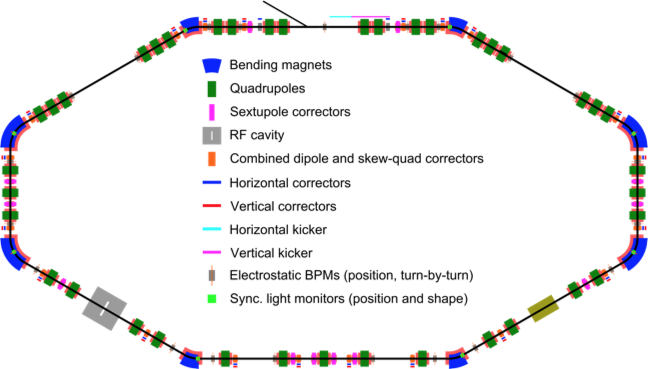 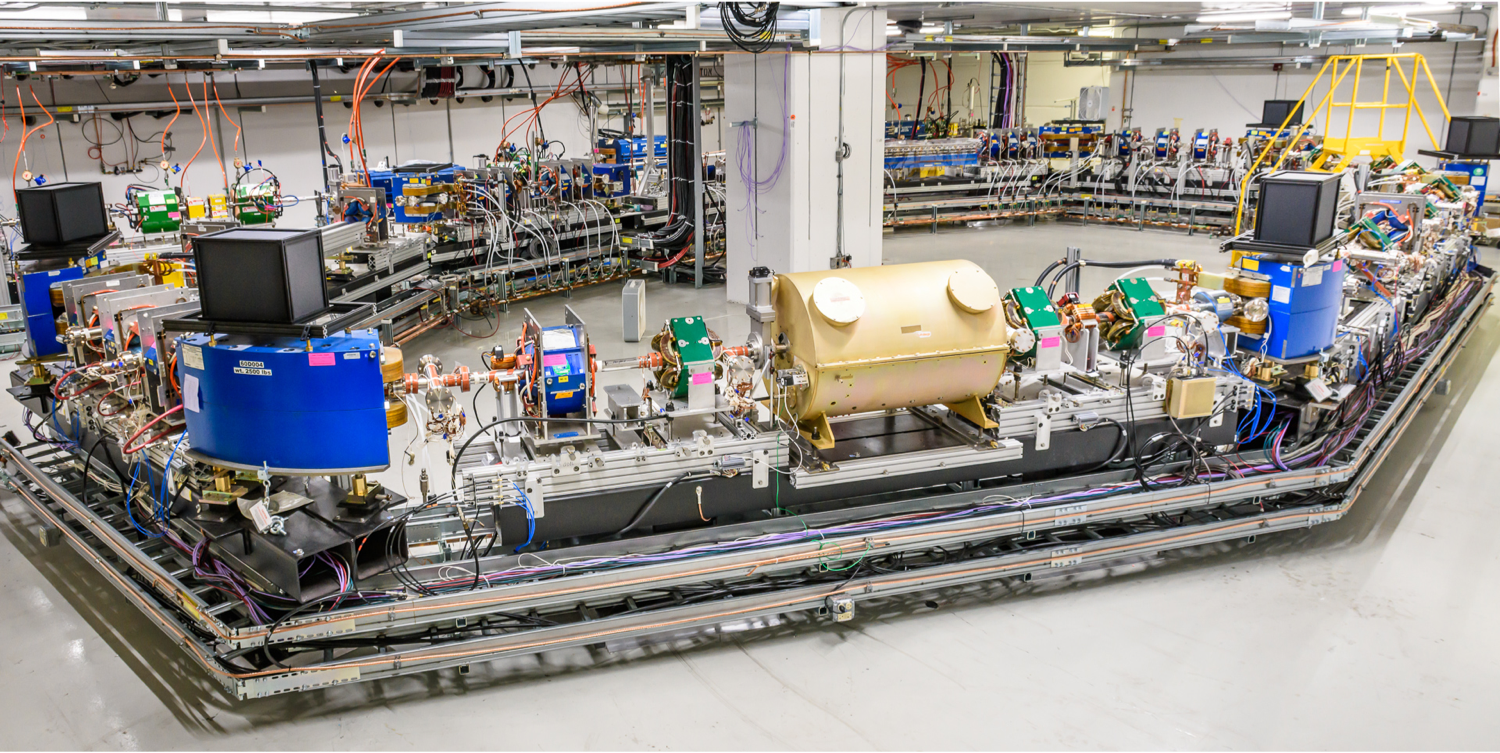 The IOTA ring lives
IOTA Ring, completed July 29, 2018
Schematic of the IOTA ring
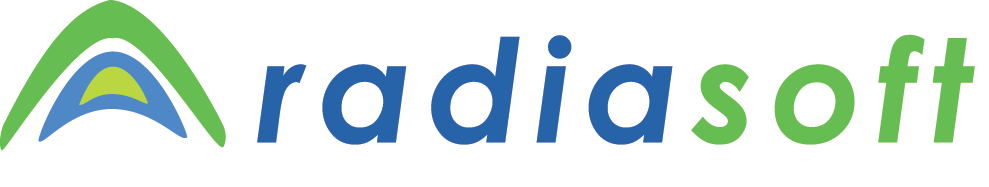 Boulder, Colorado  USA   –   www.radiasoft.net
Off-Momentum Dynamics 
&
Integrable Optics
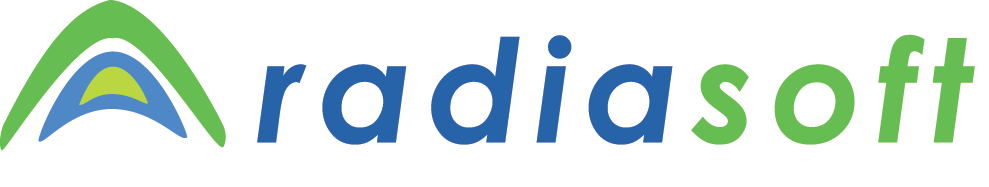 Boulder, Colorado  USA   –   www.radiasoft.net
Many years ago…
…or, during the initial RadiaSoft Phase I

We predicted a modified Danilov-Nagaitsev Hamiltonian that included chromaticity and dispersion.
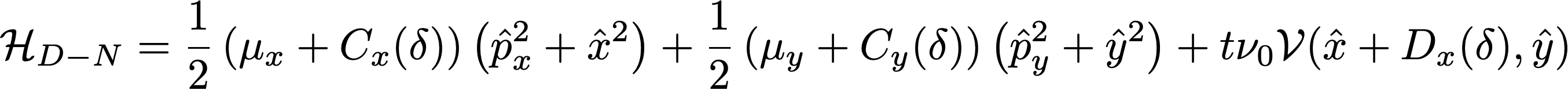 this is the generic Hamiltonian for a lattice with the nonlinear insert in a region of equal vertical and horizontal beta functions. It becomes the Danilov-Nagaitsev  integrable Hamiltonian if:
vertical and horizontal tunes are equal; and
the transverse tunes are 2π + ν0; and
the transverse chromaticities are equal (modifies the invariant); and
the dispersion is zero (modifies the invariant; does not break integrability)
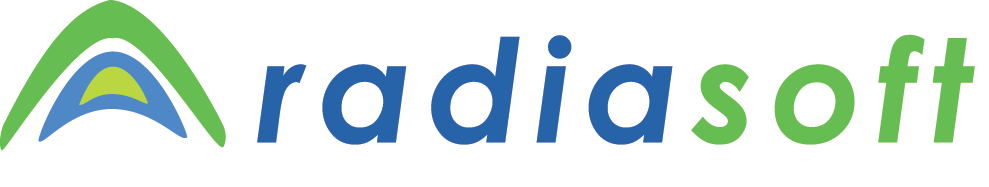 Boulder, Colorado  USA   –   www.radiasoft.net
The fundamental picture to keep in mind is that the linear transverse motion is “round”.
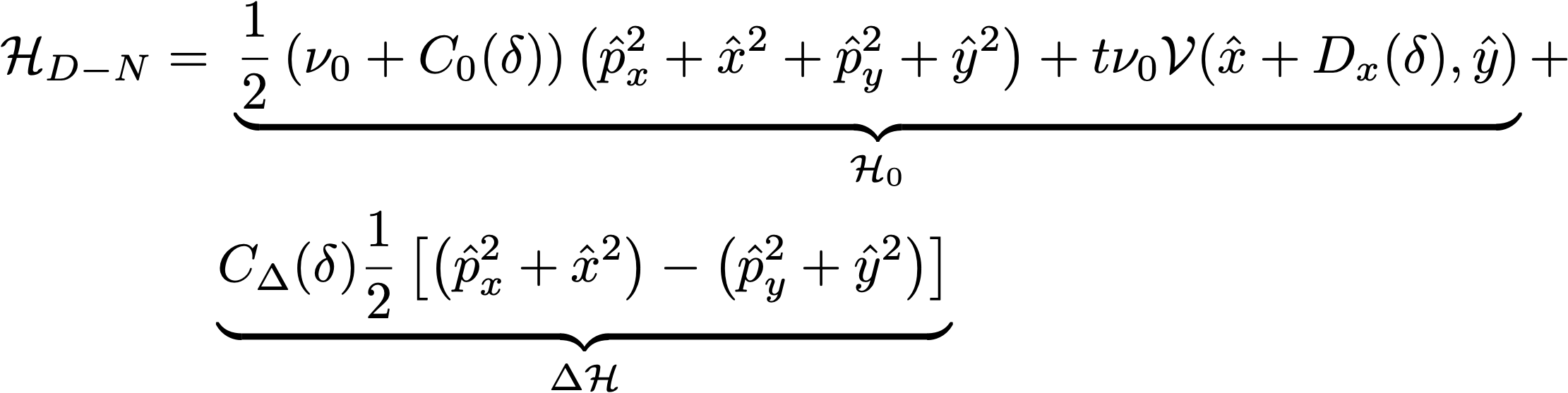 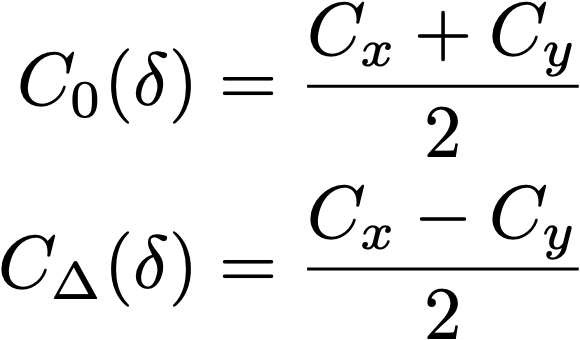 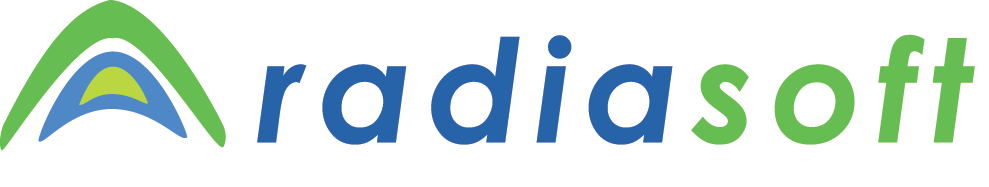 Boulder, Colorado  USA   –   www.radiasoft.net
Testing this Hamiltonian proved difficult in simulations of the IOTA ring
The chromaticity is large, nonlinear and, unequal
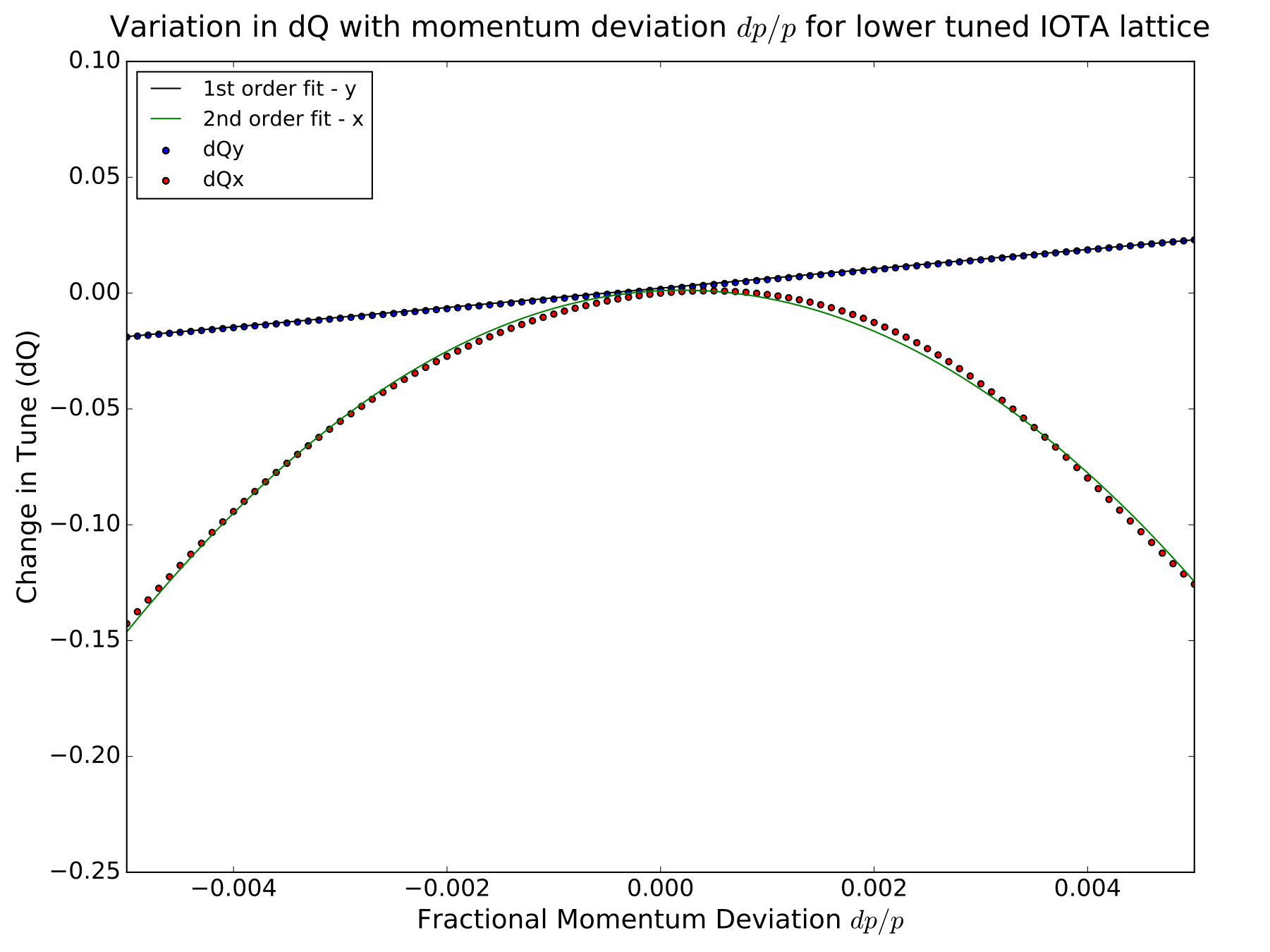 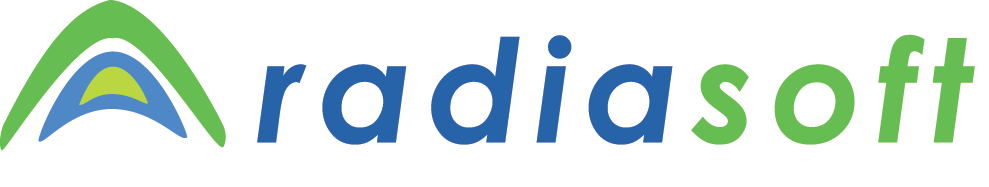 Boulder, Colorado  USA   –   www.radiasoft.net
Testing this Hamiltonian proved difficult in simulations of the IOTA ring
and there’s nonlinear dispersion in the nonlinear element insert
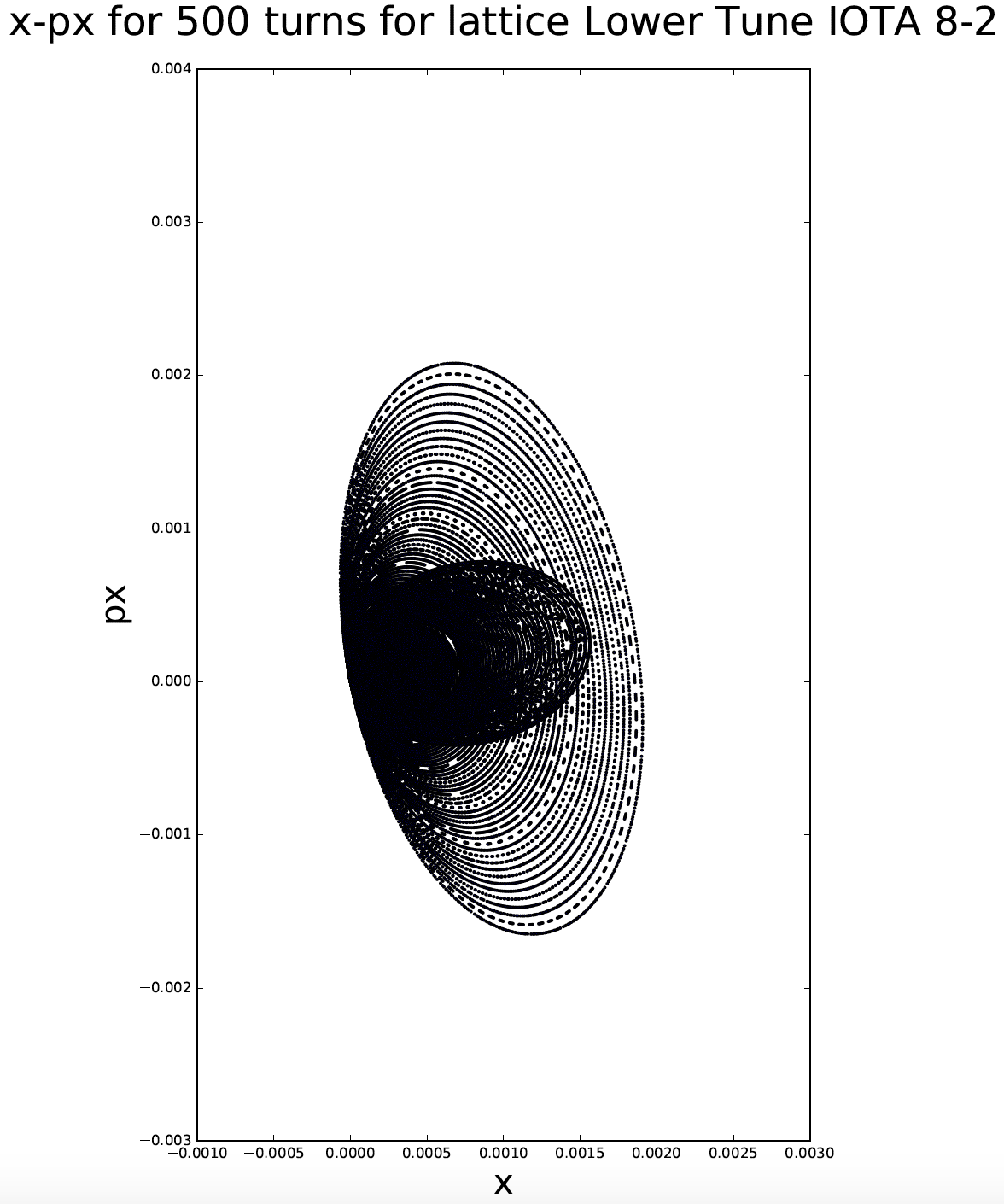 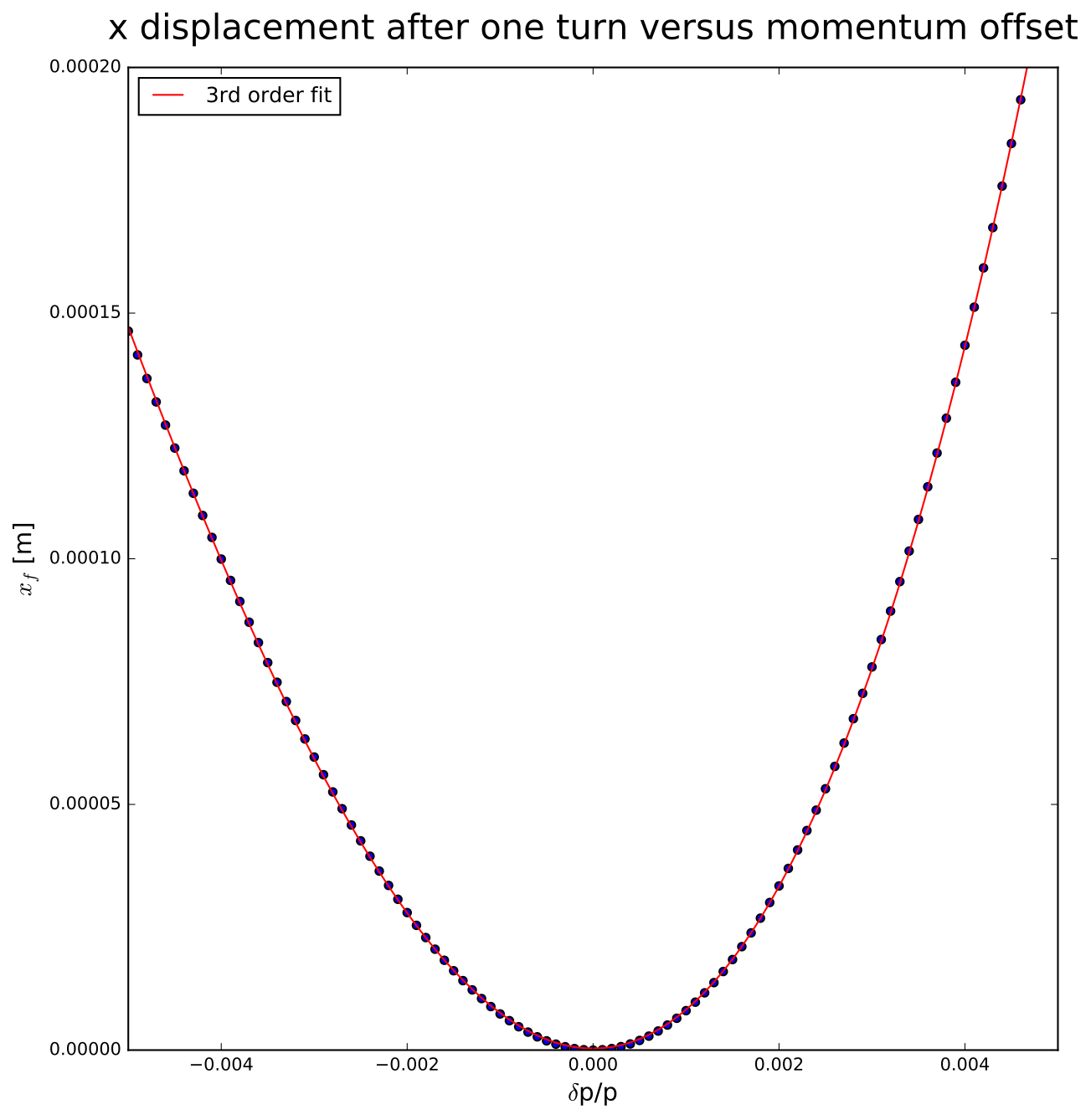 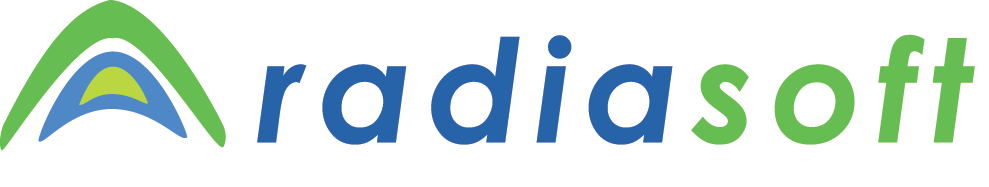 Boulder, Colorado  USA   –   www.radiasoft.net
An integrable RCS lattice
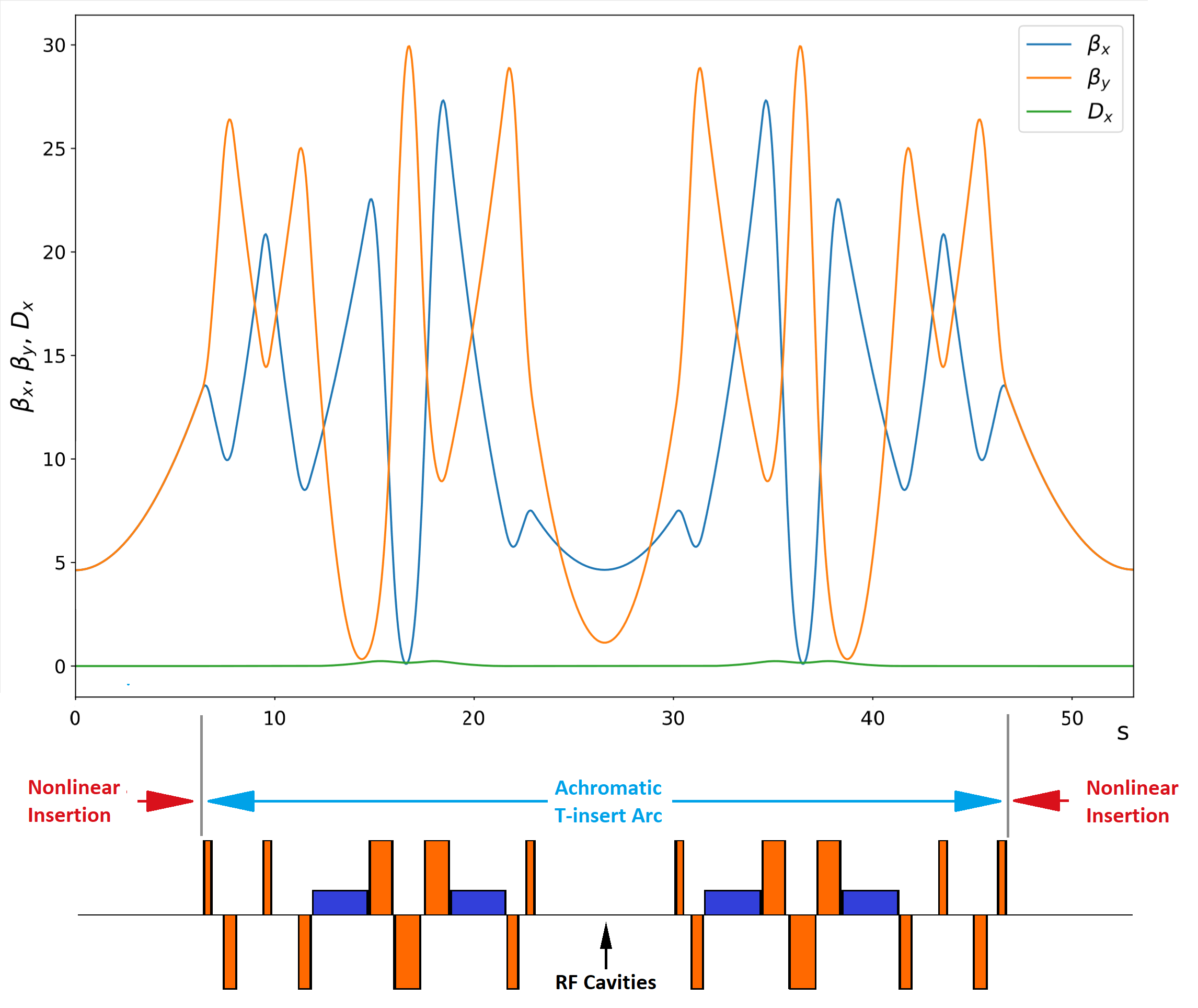 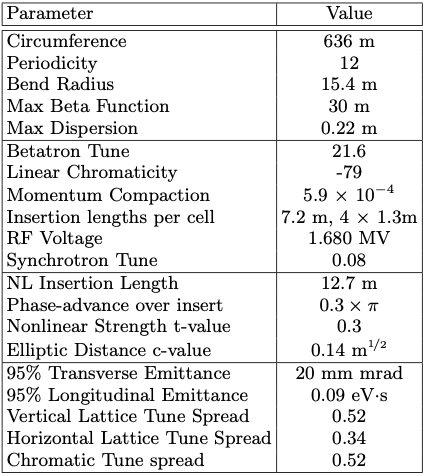 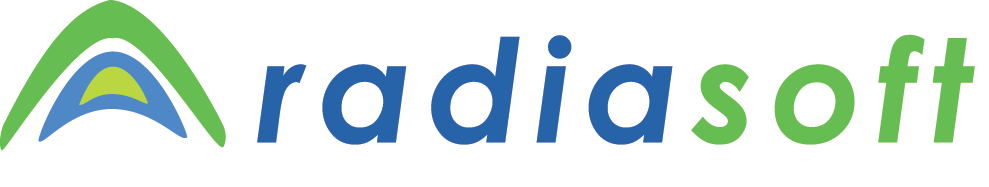 Boulder, Colorado  USA   –   www.radiasoft.net
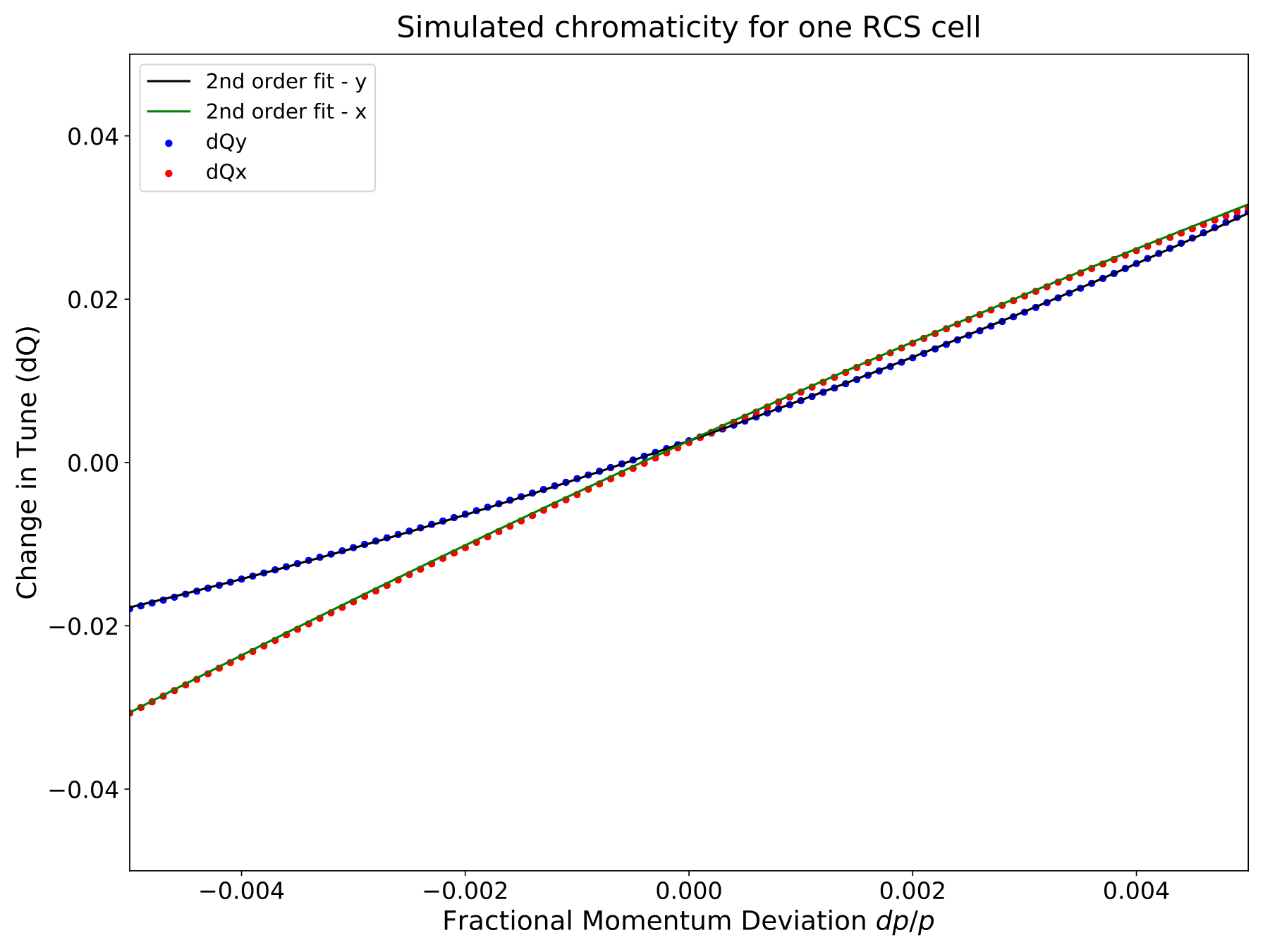 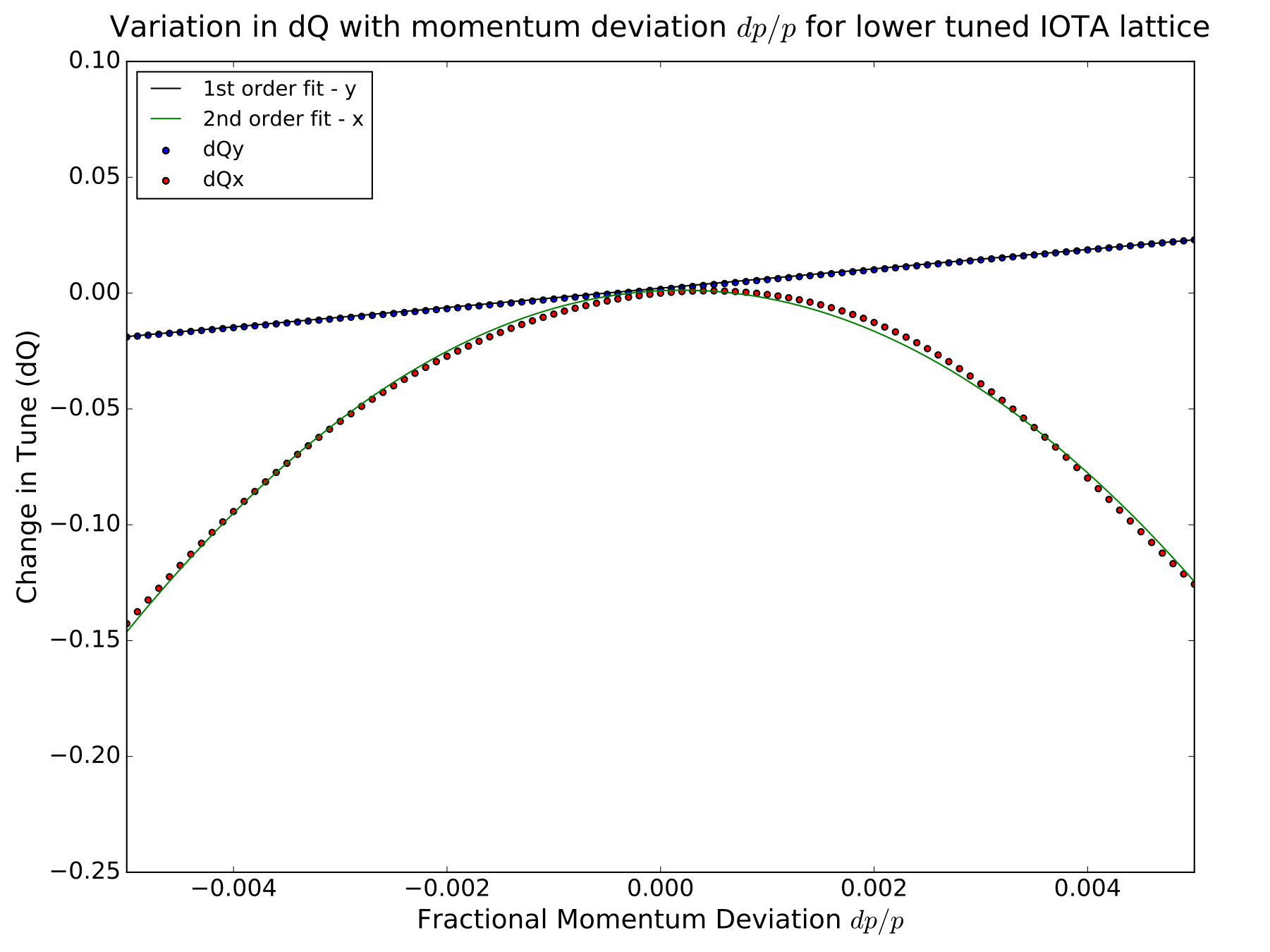 The iRCS lattice may be a better testbed for integrable optics predictions
there is a region of momentum space where the chromaticities are almost equal
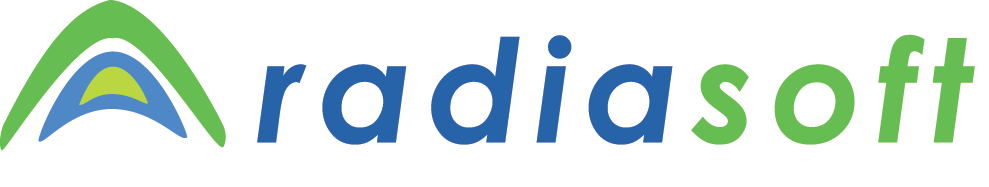 Boulder, Colorado  USA   –   www.radiasoft.net
The iRCS lattice may be a better testbed for integrable optics predictions
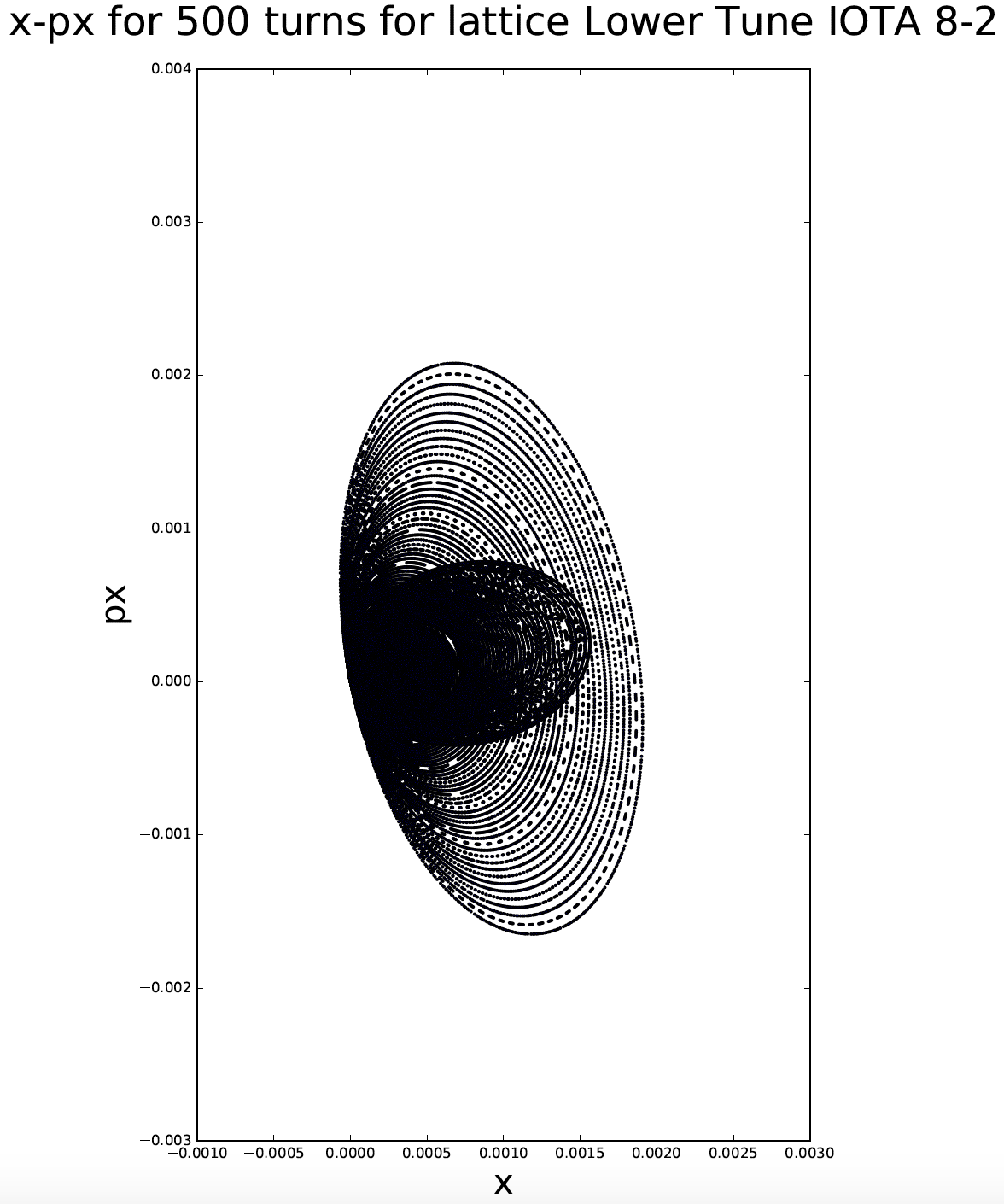 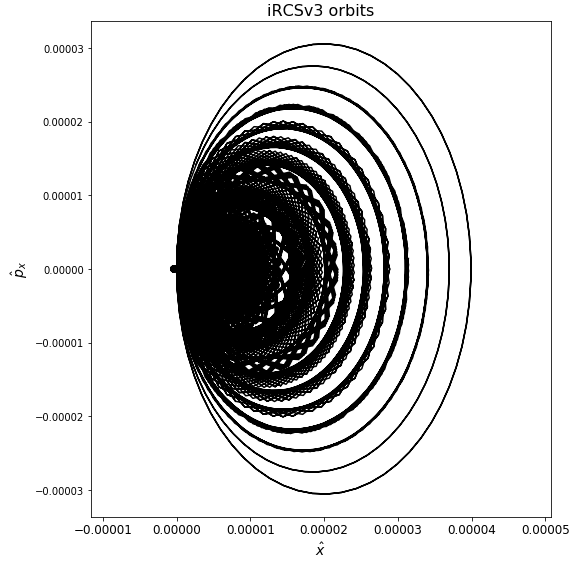 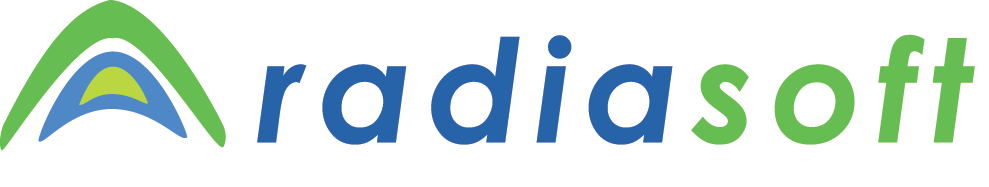 Boulder, Colorado  USA   –   www.radiasoft.net
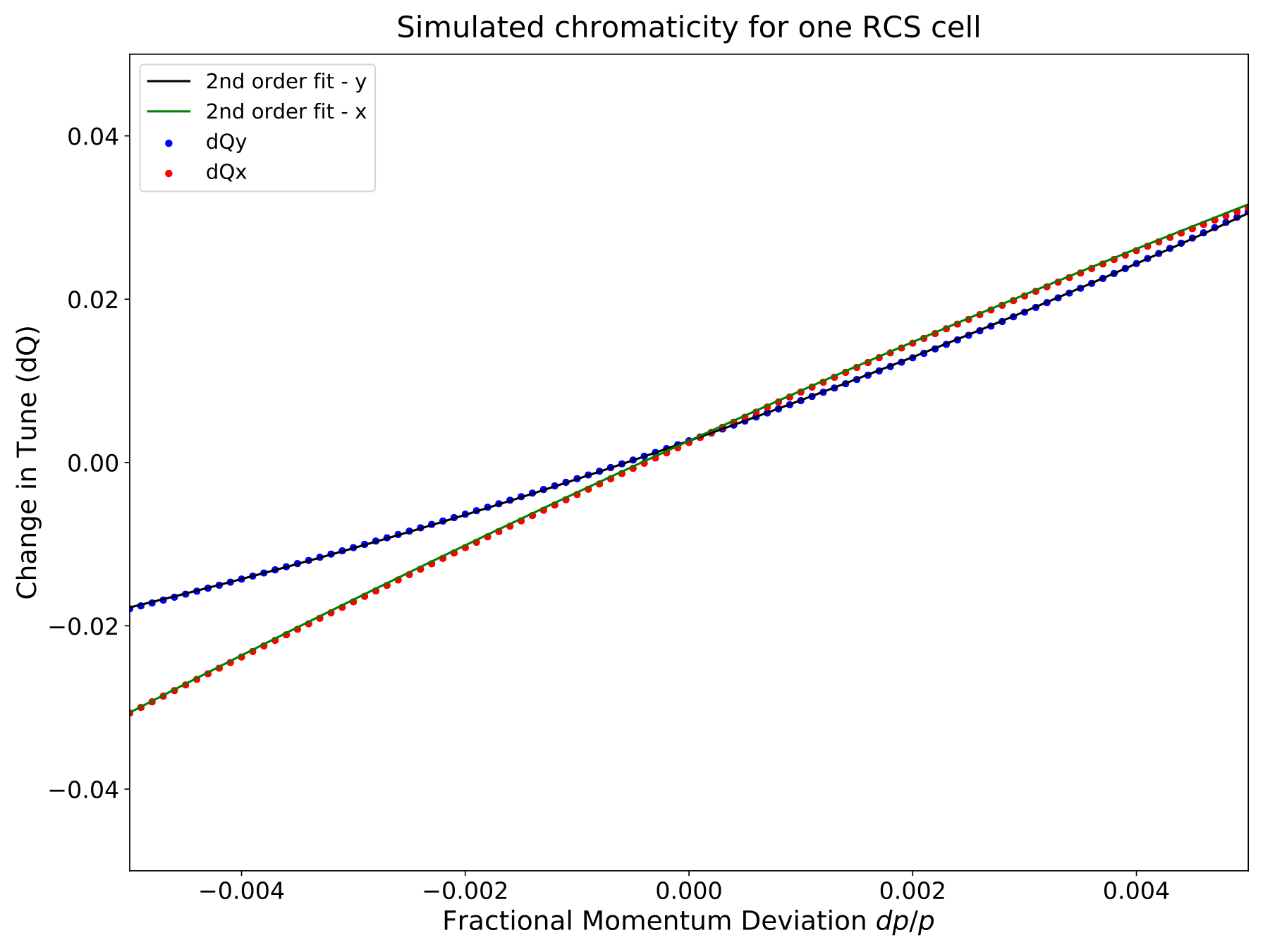 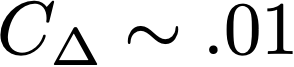 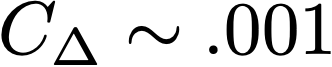 With synchrotron oscillations, we expect better integrable behavior for positive momentum offset than negative
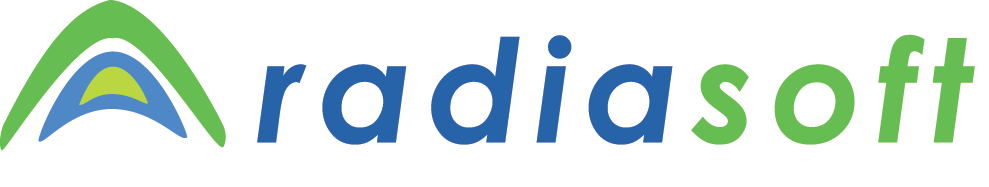 Boulder, Colorado  USA   –   www.radiasoft.net
and that is indeed what we found
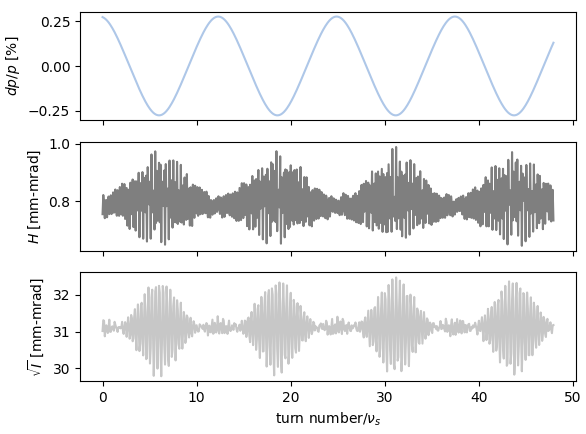 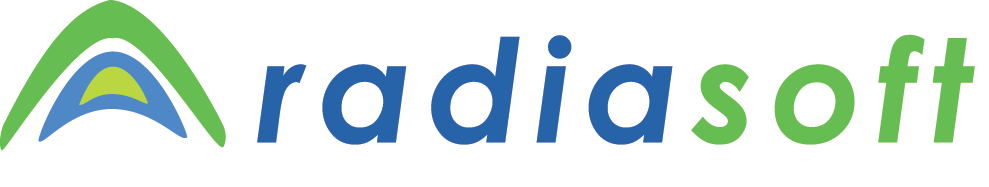 Boulder, Colorado  USA   –   www.radiasoft.net
note the transition in behavior with the change of momentum sign
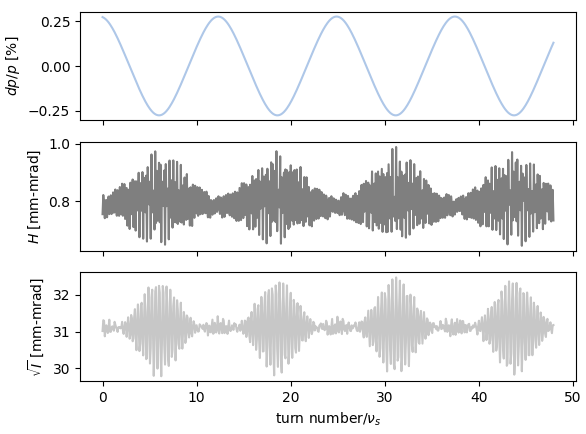 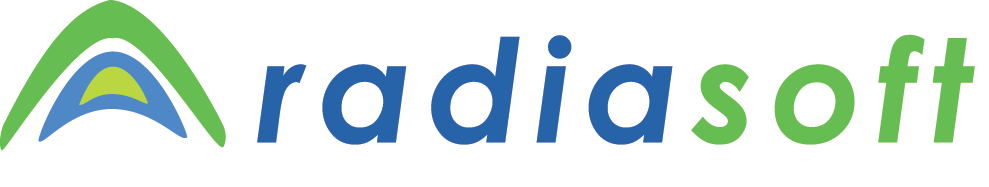 Boulder, Colorado  USA   –   www.radiasoft.net
First Experiments at FAST/IOTA
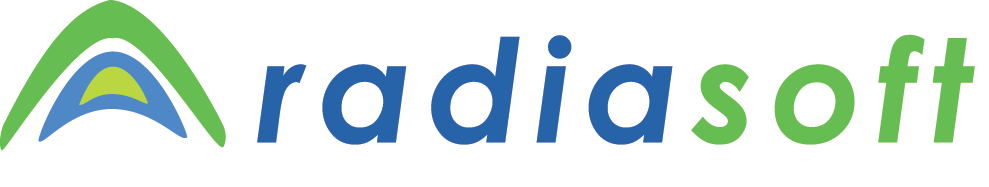 Boulder, Colorado  USA   –   www.radiasoft.net
Theoretical predictions of centroid decoherence time
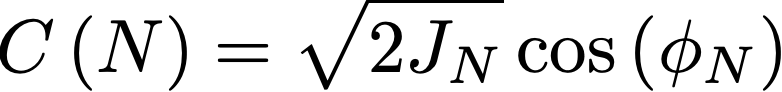 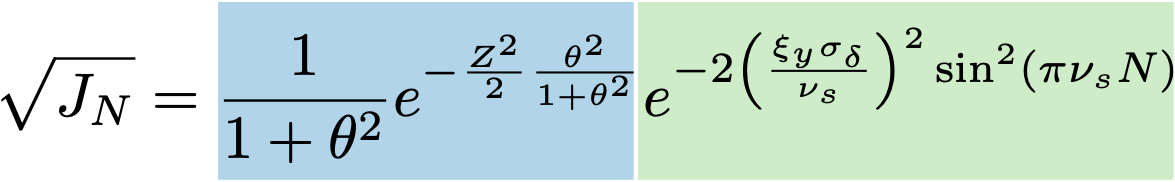 amplitude-dependent tune
chromatic decoherence
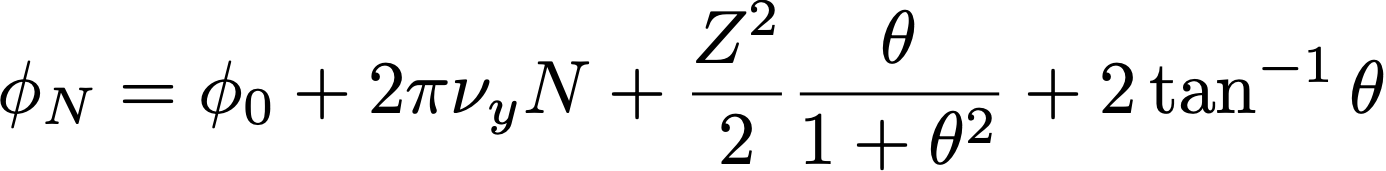 Octupole strength
Initial transverse kick
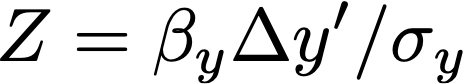 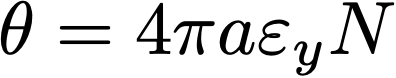 R. E. Meller et al., SSC-N-360
C. X. Wang, “Measurement and Application of Betatron Modes with MIA”, 
in Proc. 20th Particle Accelerator Conf. (PAC'03)
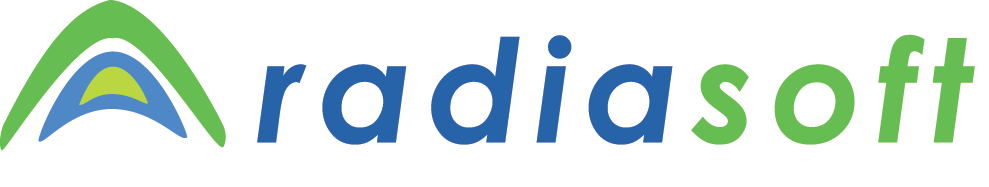 Boulder, Colorado  USA   –   www.radiasoft.net
Prediction vs. data with nominal energy spread
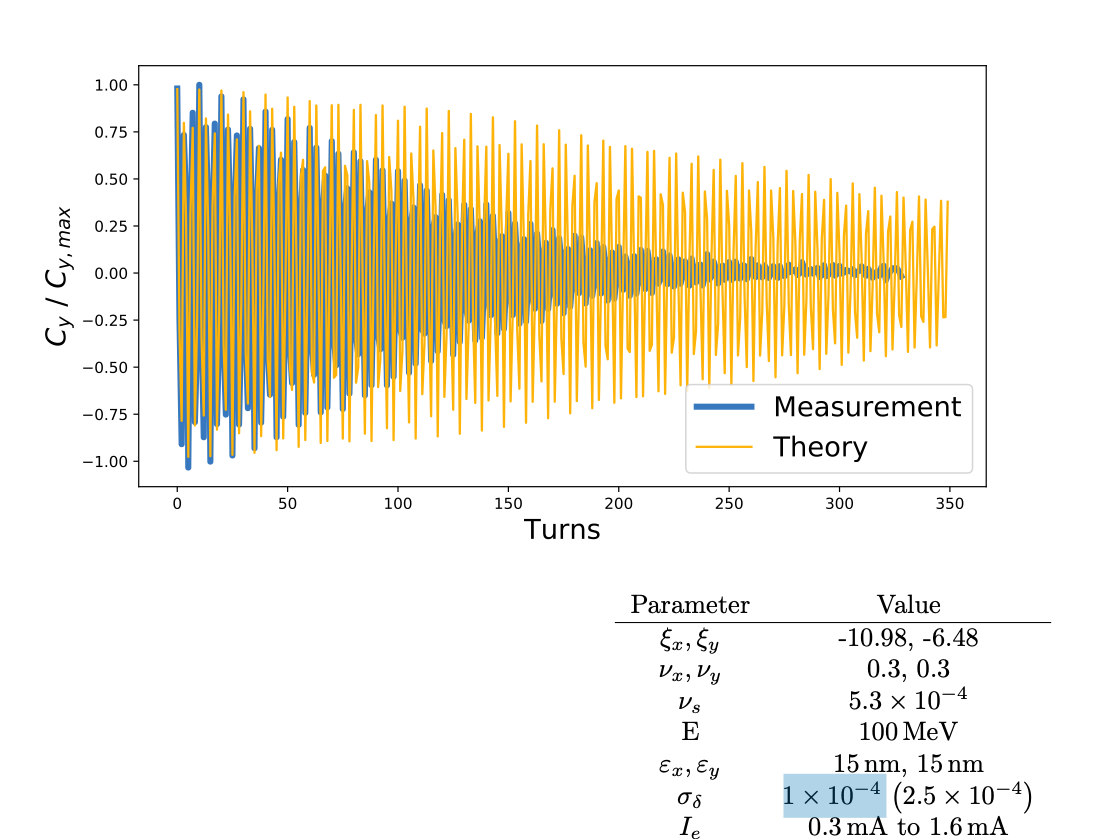 Single-particle equilibrium energy spread does not match damping data
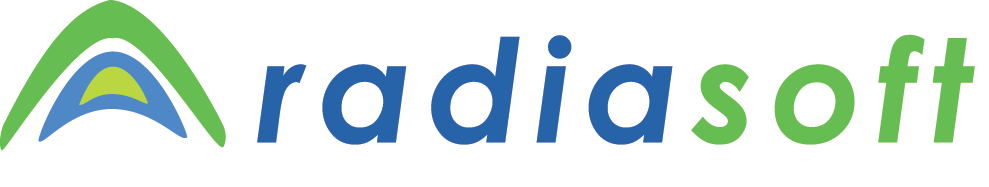 Boulder, Colorado  USA   –   www.radiasoft.net
Prediction vs. data with larger energy spread
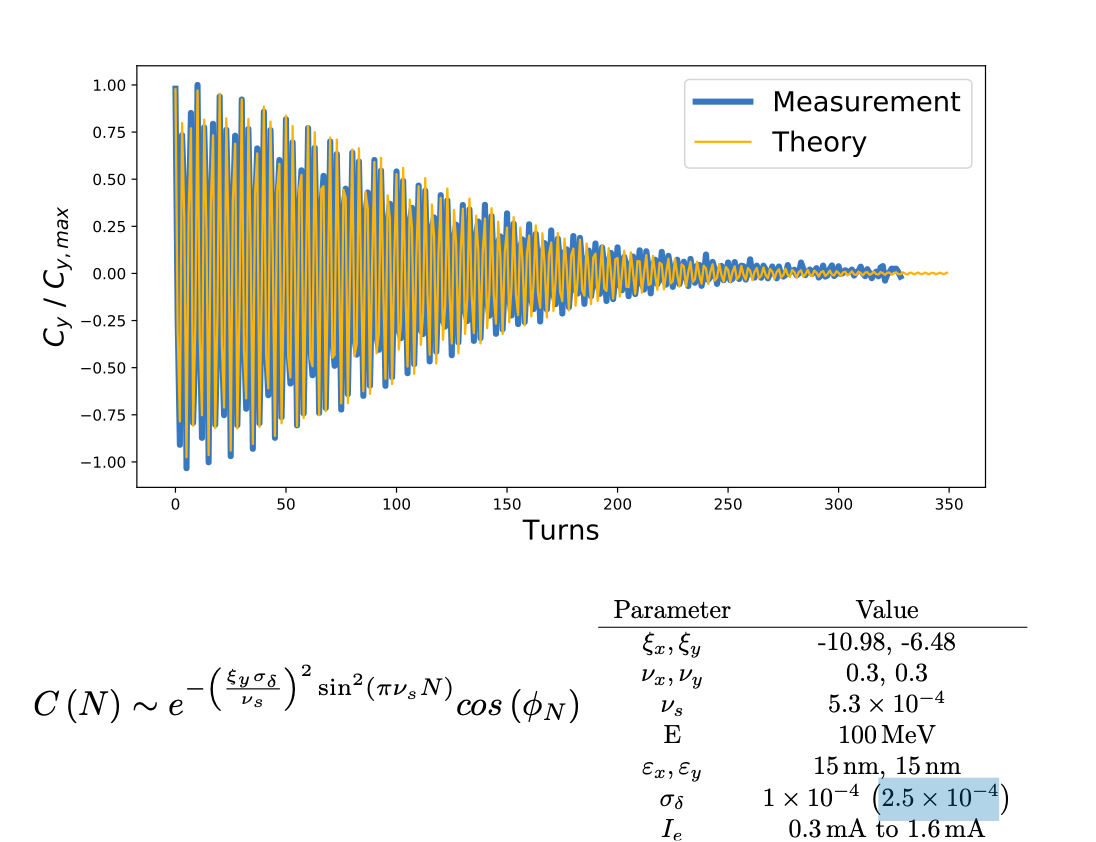 Assuming a higher energy spread yields excellent agreement with measurements, but where is the energy spread from?
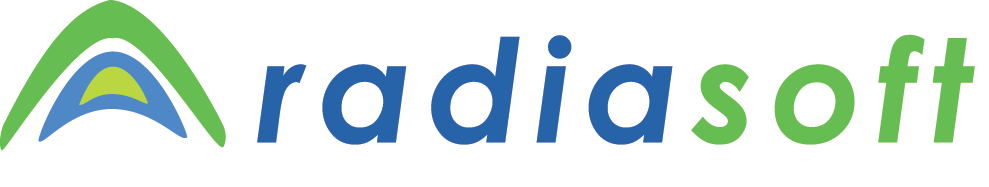 Boulder, Colorado  USA   –   www.radiasoft.net
elegant simulations support IBS-derived energy spread
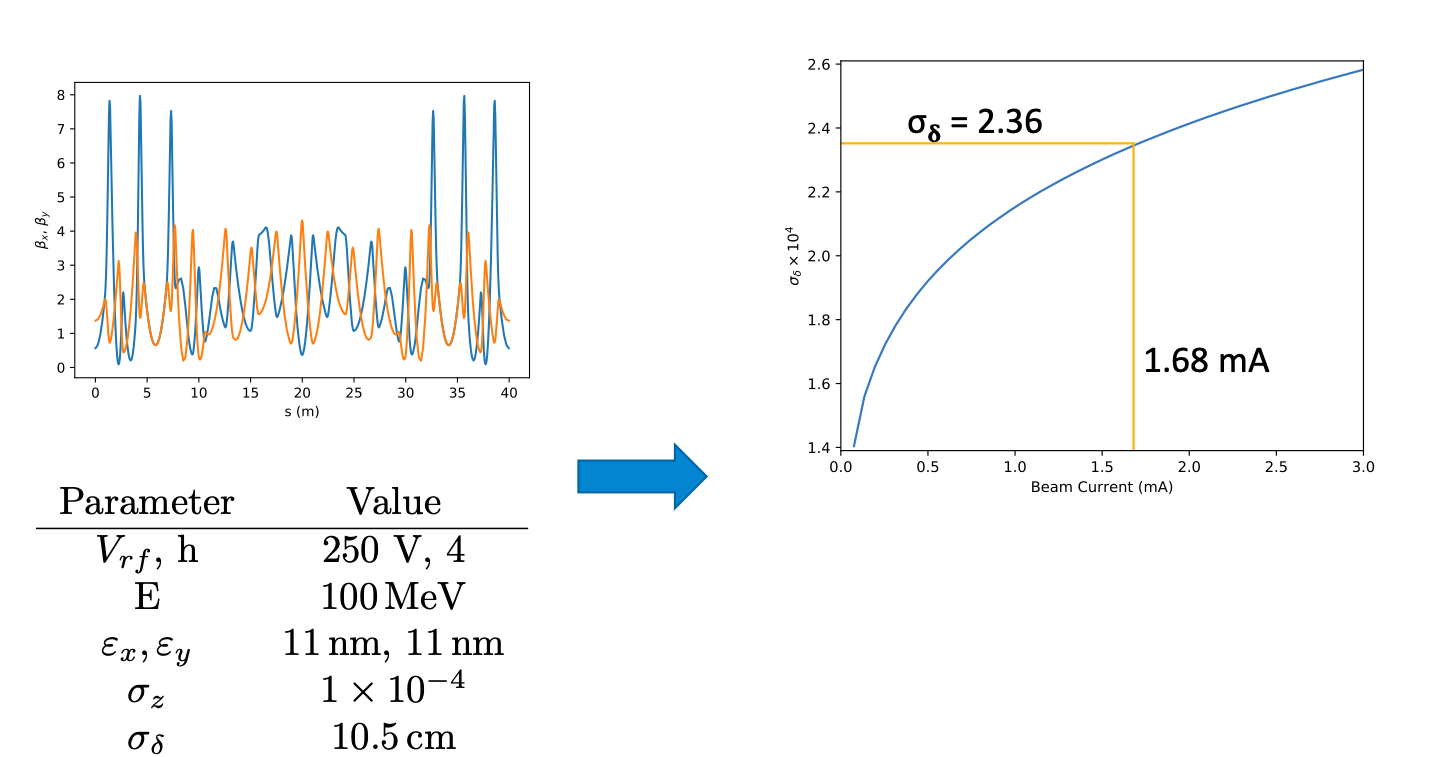 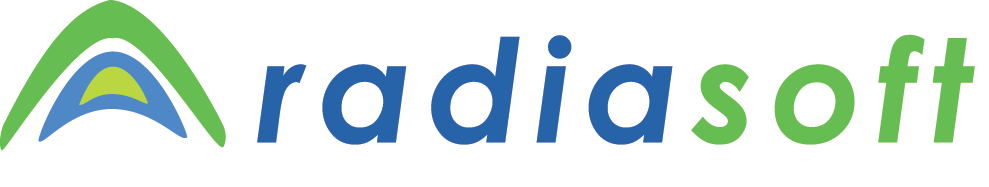 Boulder, Colorado  USA   –   www.radiasoft.net
First nonlinear decoherence measurements with integrable optics
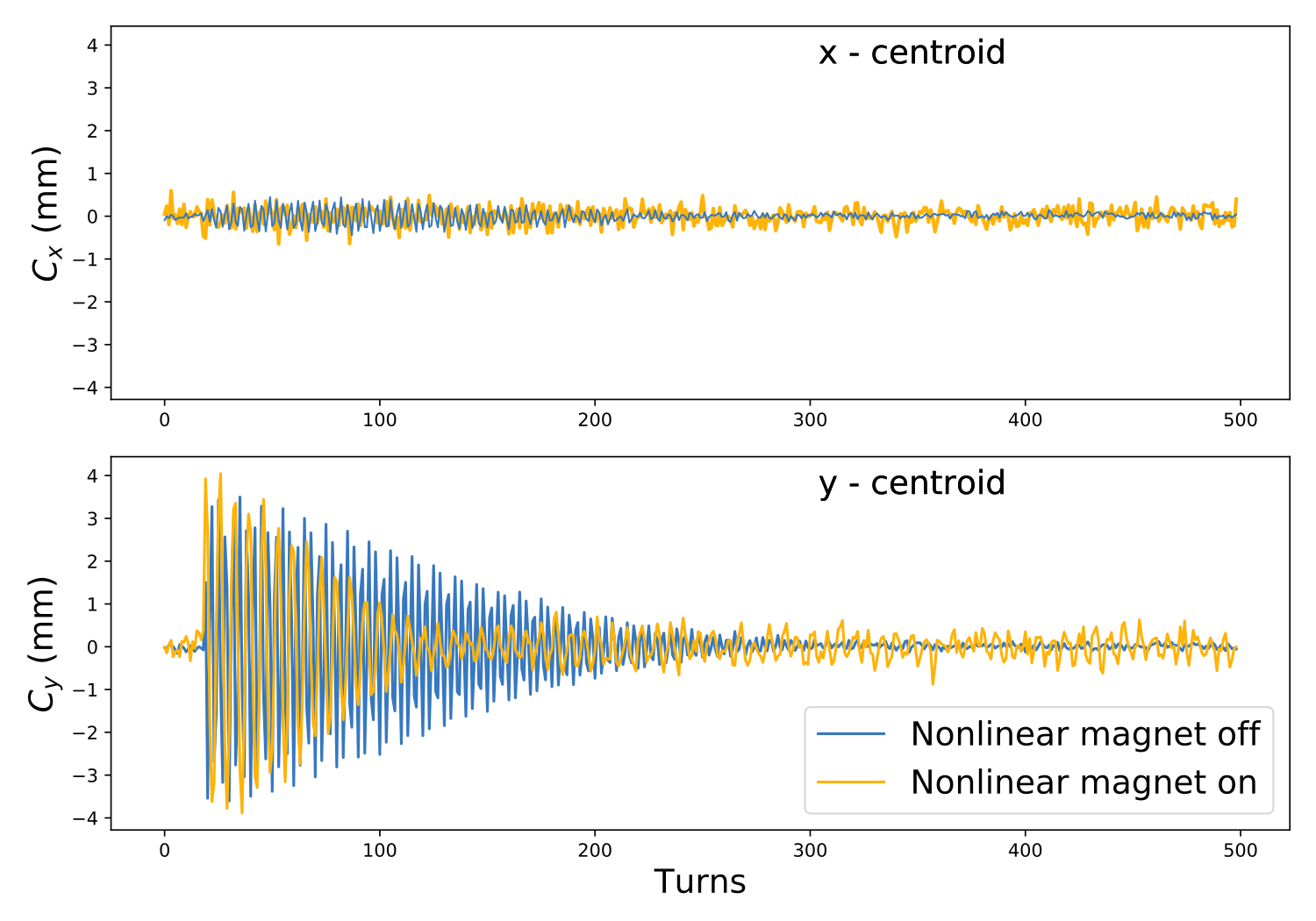 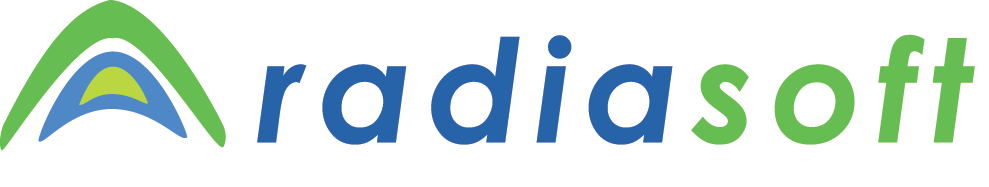 Boulder, Colorado  USA   –   www.radiasoft.net
Favorable comparison with Synergia simulations
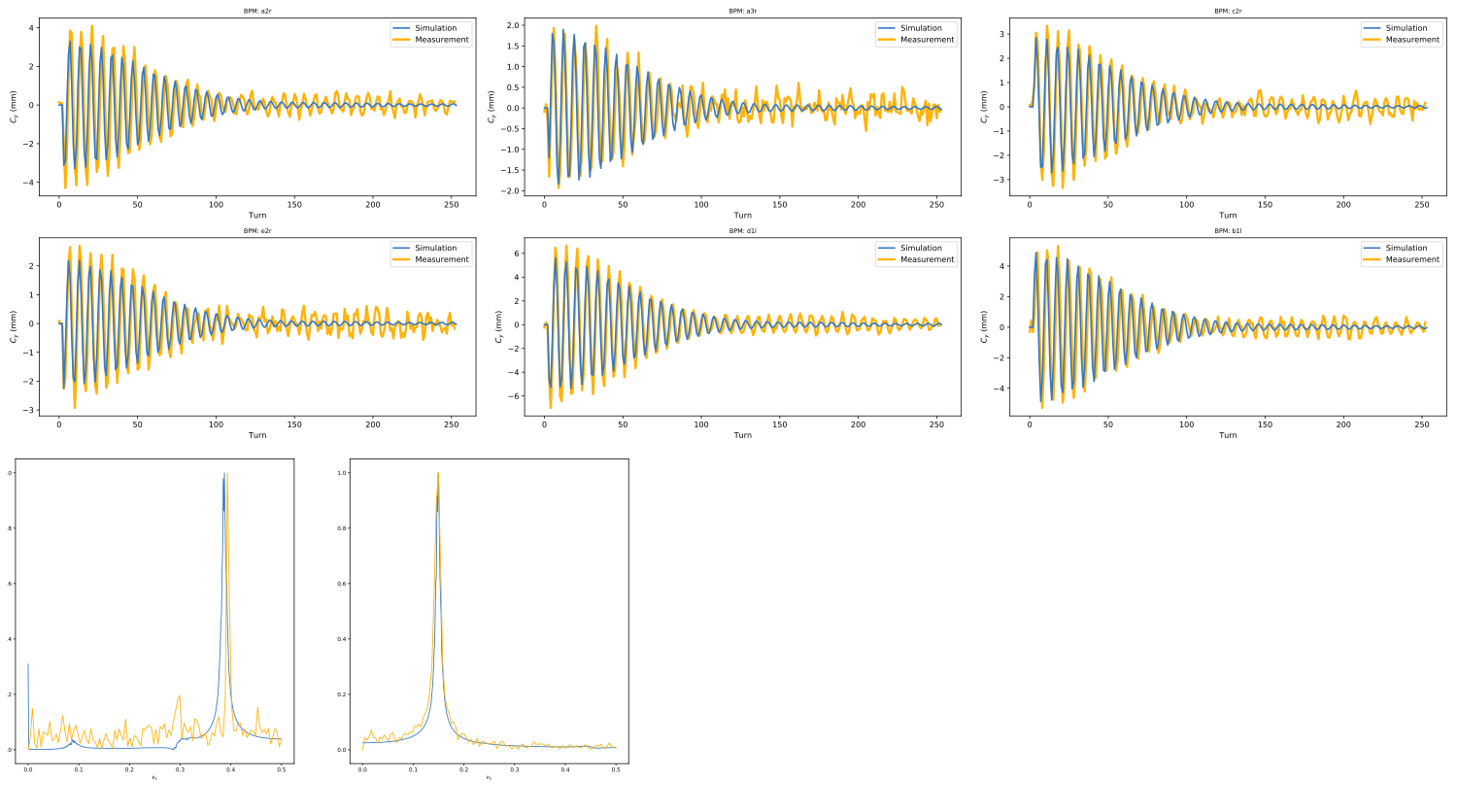 experimental t = 0.433
simulation t = 0.431
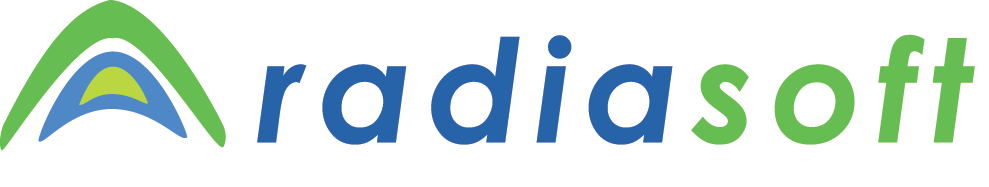 Boulder, Colorado  USA   –   www.radiasoft.net
The Influence of Space Charge
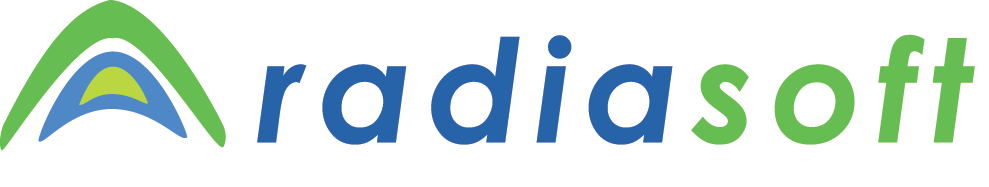 Boulder, Colorado  USA   –   www.radiasoft.net
Introducing space charge changes the picture
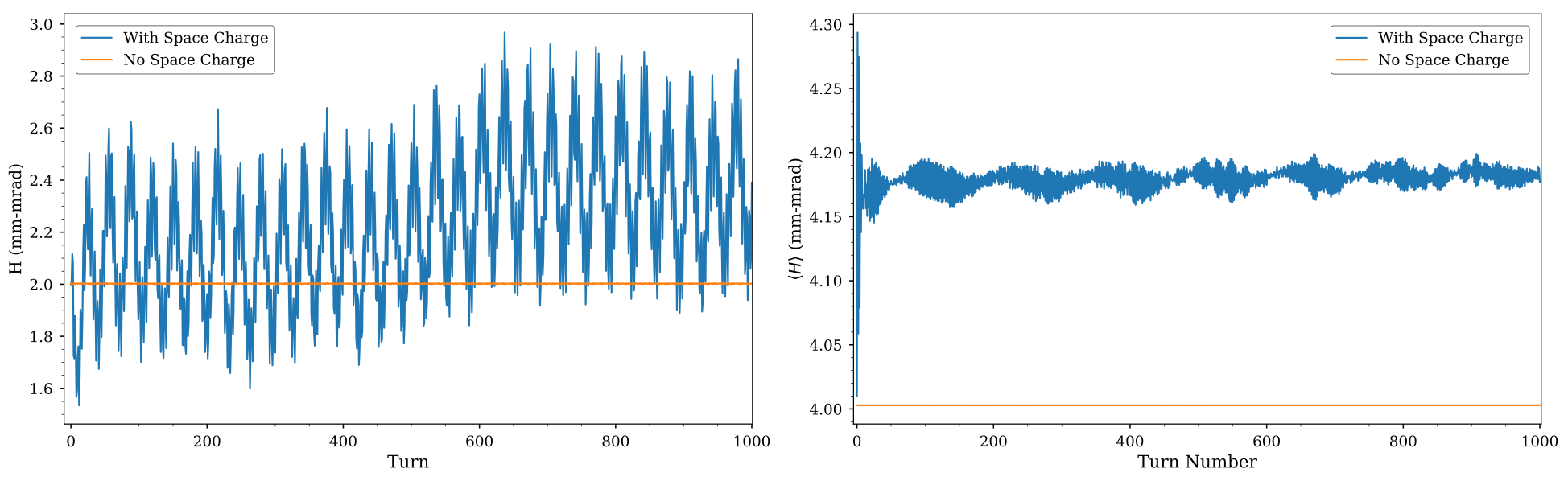 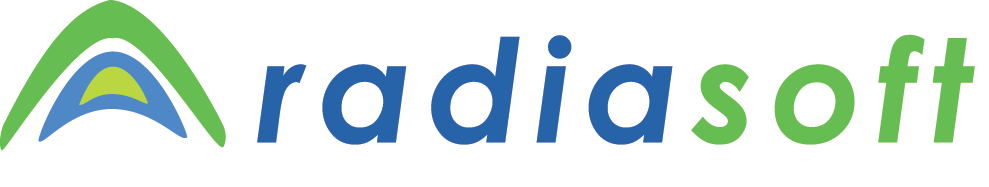 Boulder, Colorado  USA   –   www.radiasoft.net
Nonlinear decoherence without space charge damps centroid oscillations
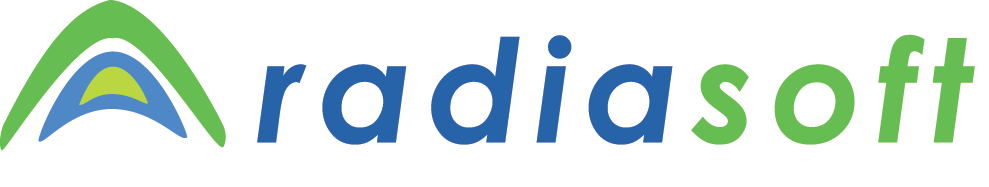 Boulder, Colorado  USA   –   www.radiasoft.net
Space charge damps nonlinear decoherence
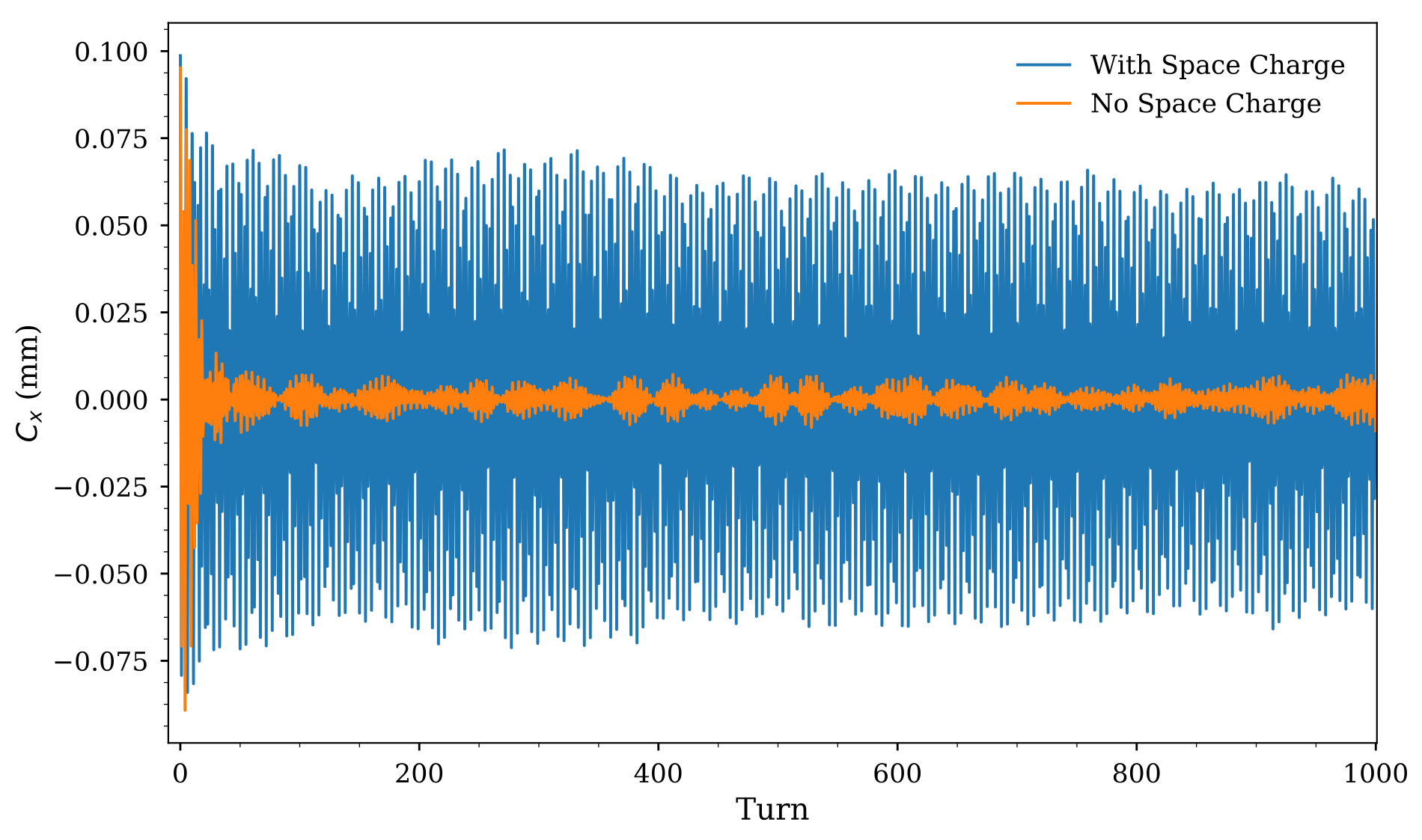 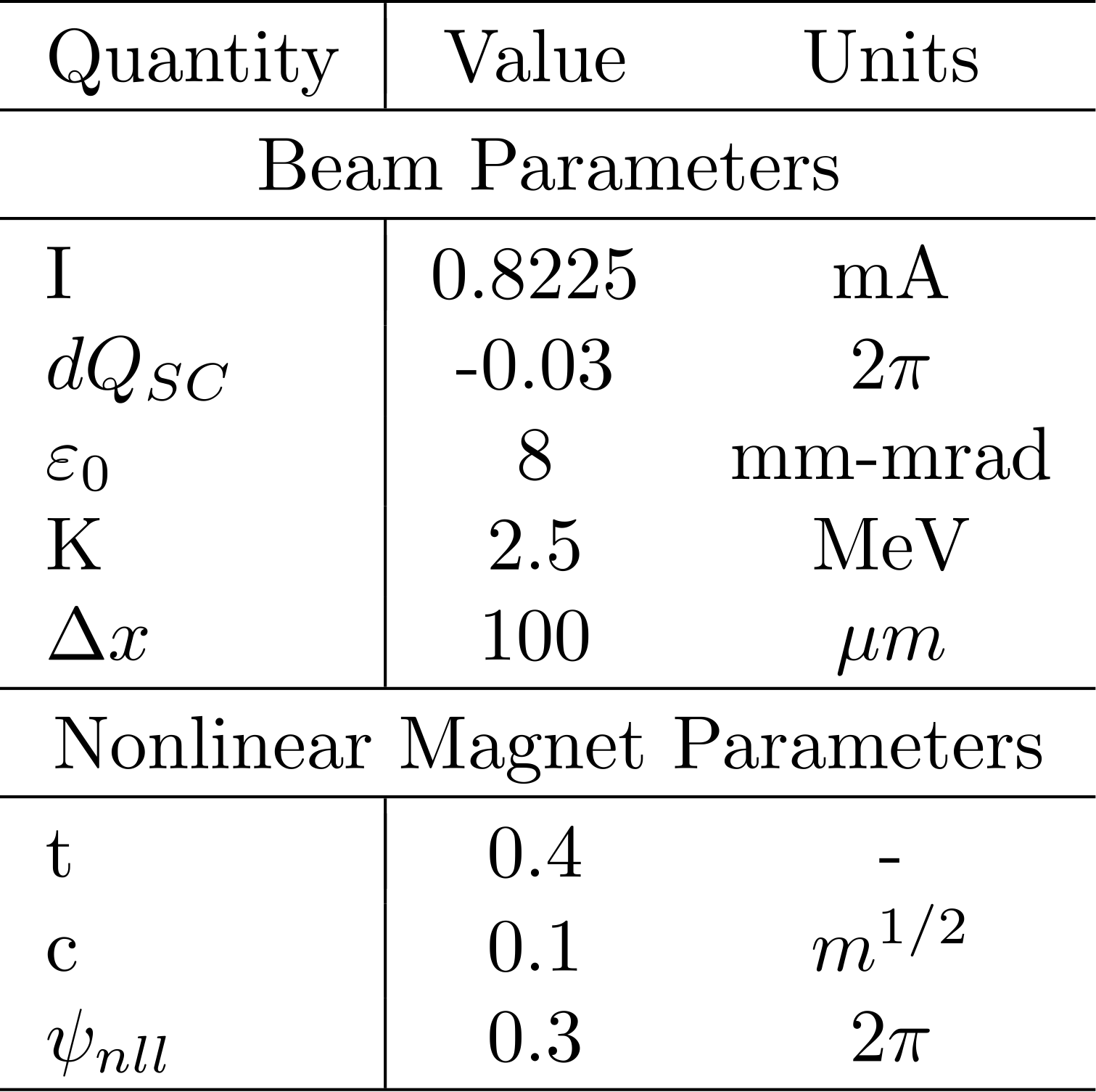 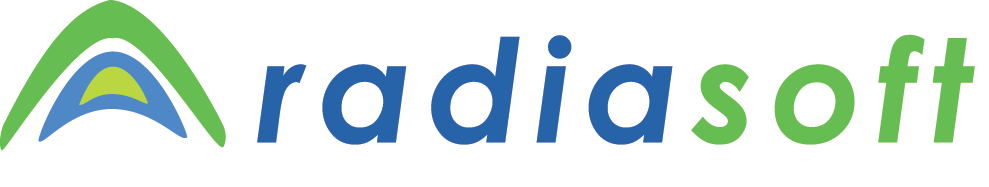 Boulder, Colorado  USA   –   www.radiasoft.net
t = 0.2
t = 0.4
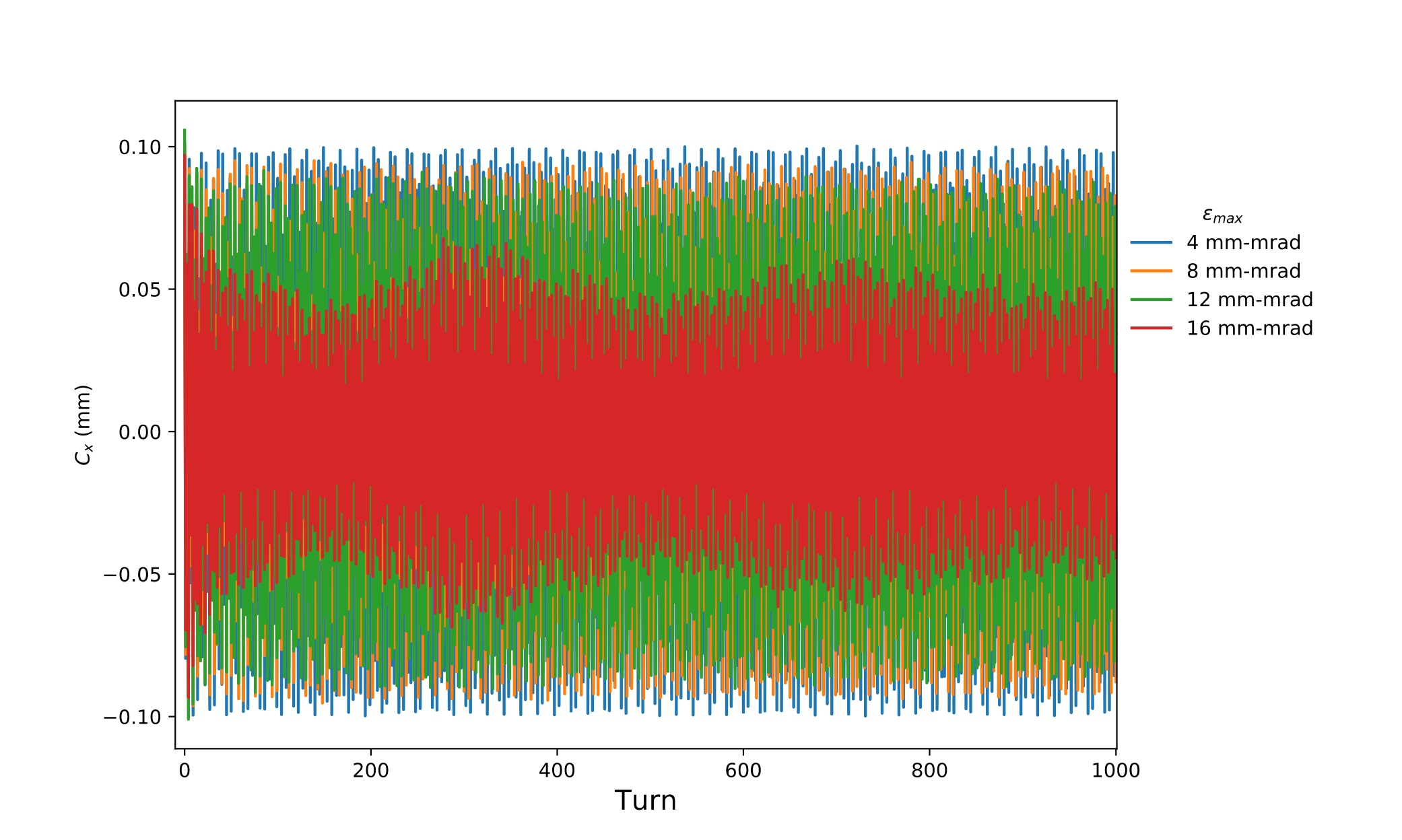 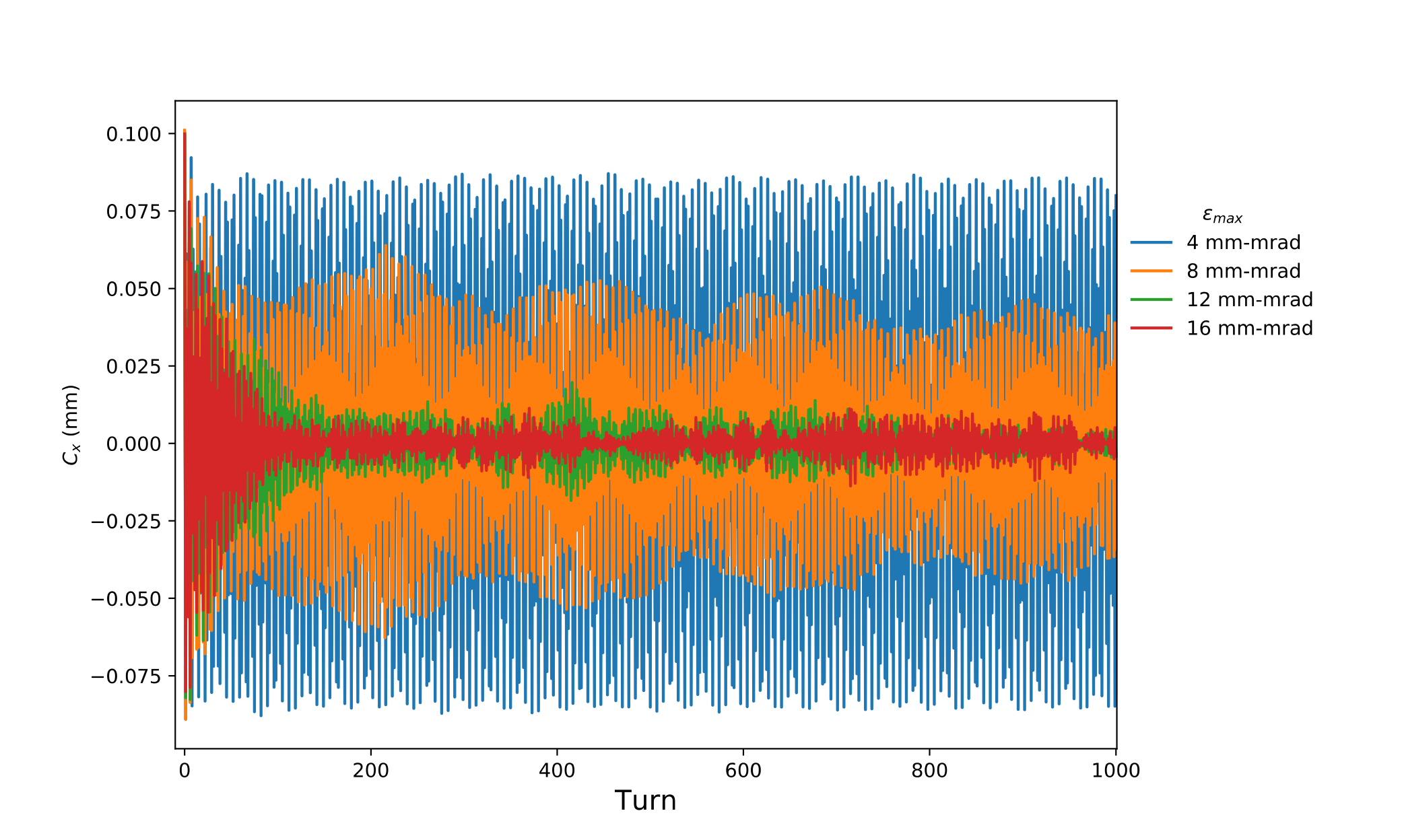 Space charge damps nonlinear decoherence
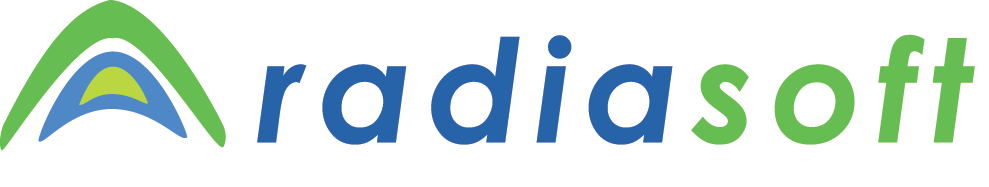 Boulder, Colorado  USA   –   www.radiasoft.net
Space charge damps nonlinear decoherence
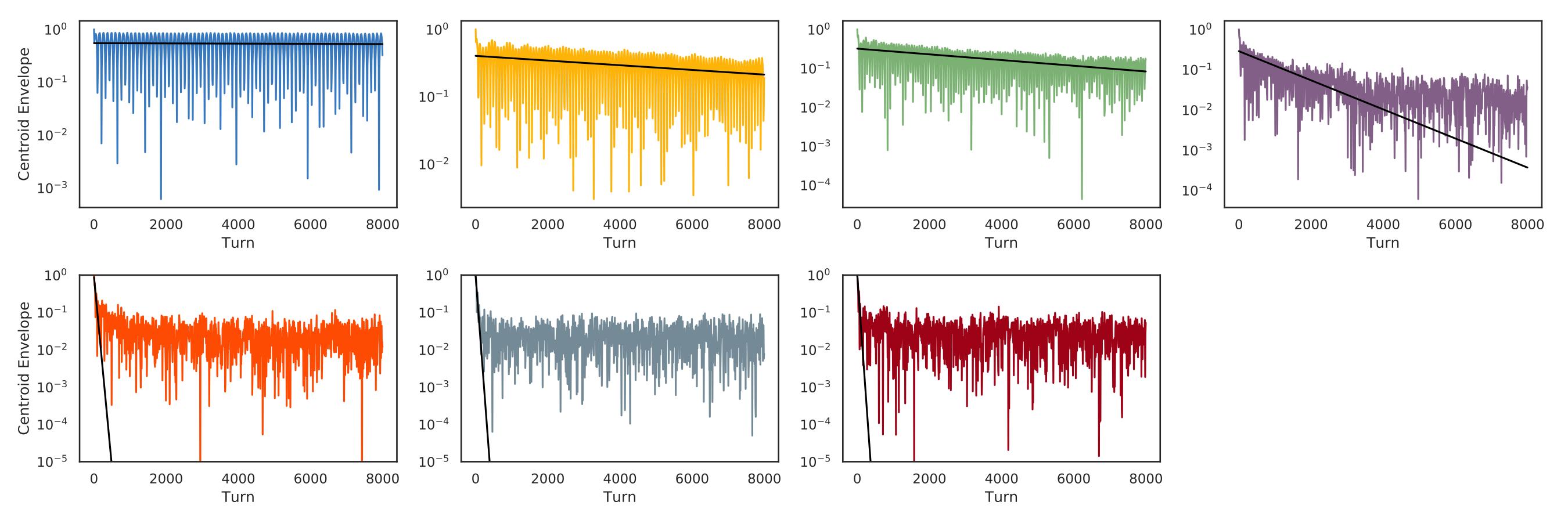 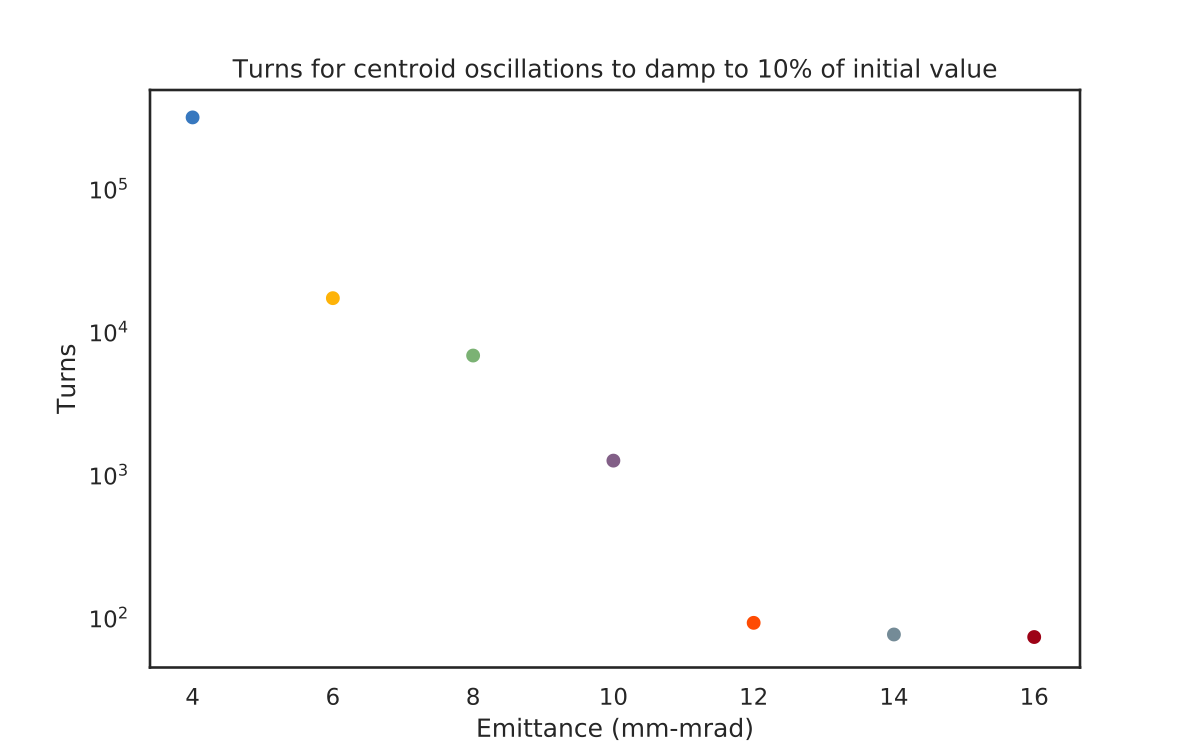 damping rate improves for larger emittance until damping time ~turns
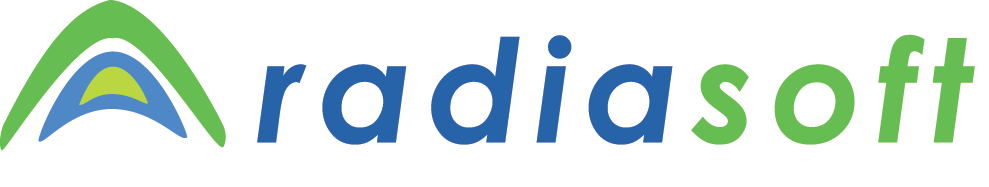 Boulder, Colorado  USA   –   www.radiasoft.net
The invariants are broken with space charge
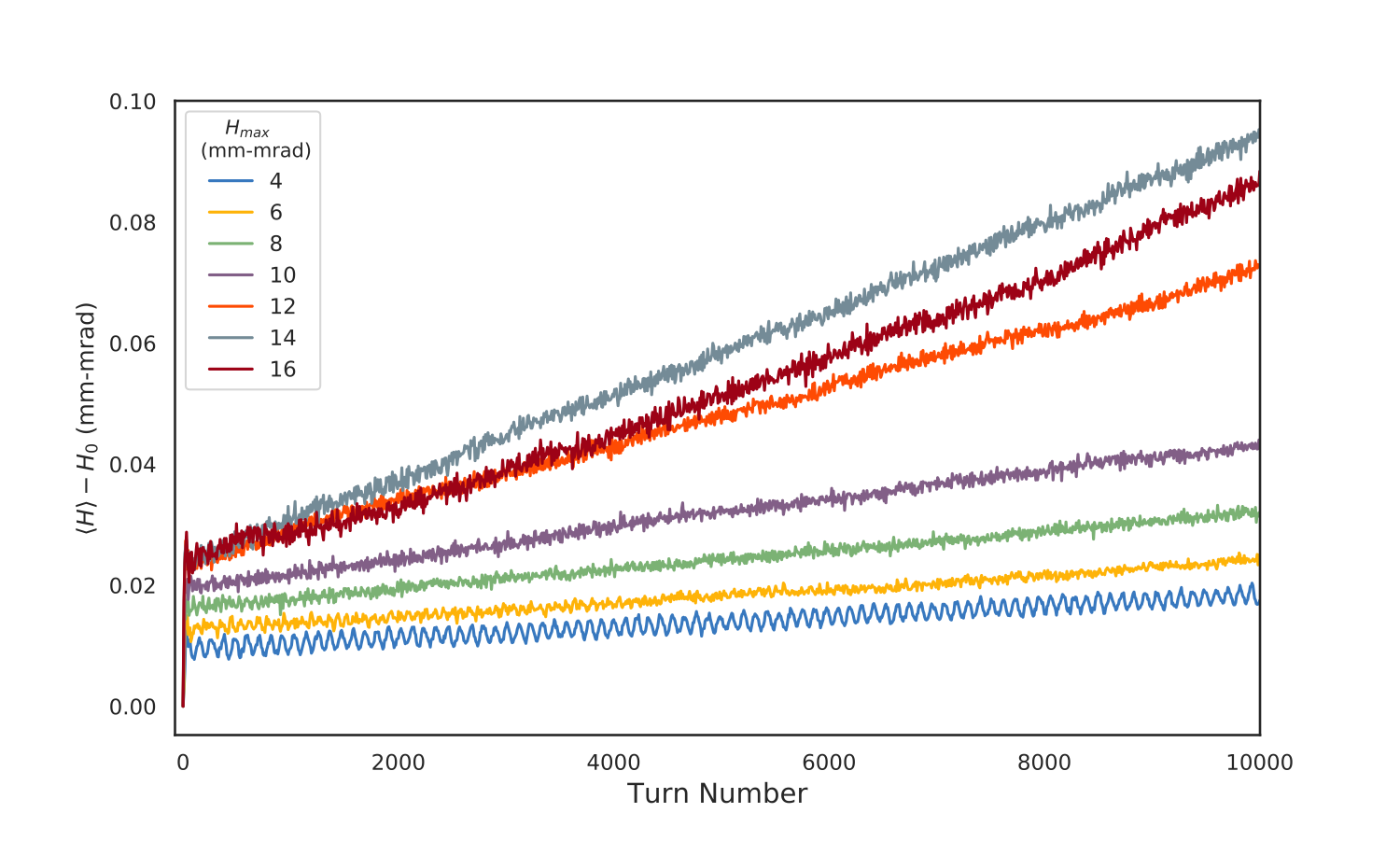 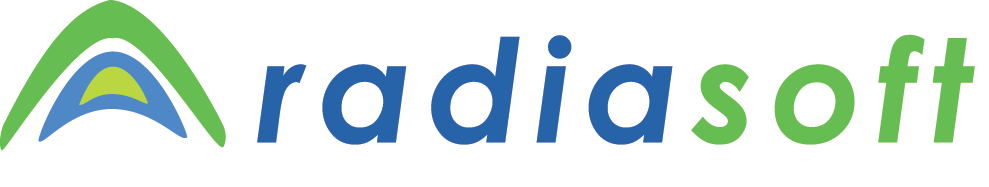 Boulder, Colorado  USA   –   www.radiasoft.net
How “bad” the invariant breakage is depends on the number of macroparticles
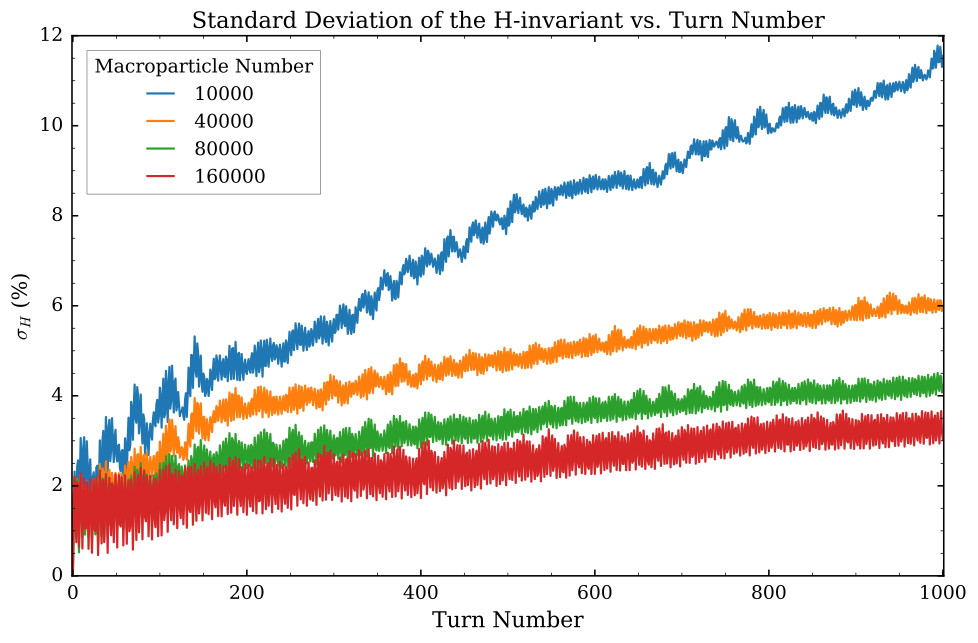 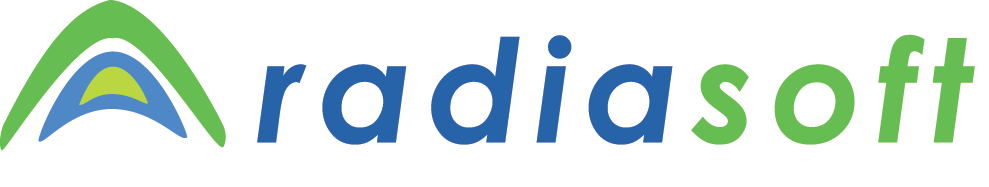 Boulder, Colorado  USA   –   www.radiasoft.net
Why the macroparticle dependence?
Macroparticle Noise
Grid Heating
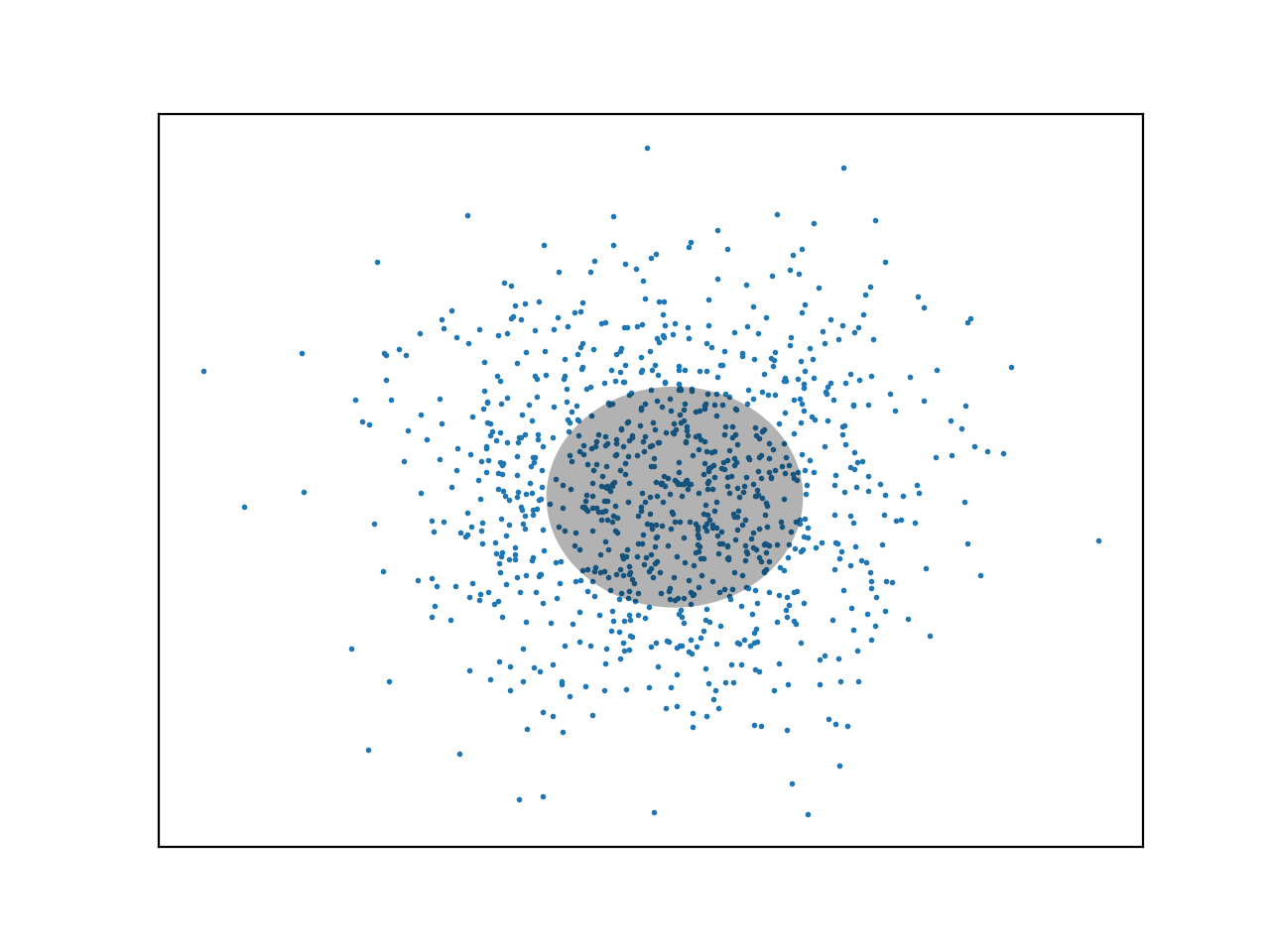 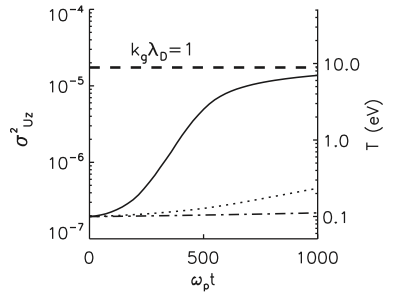 from E. Cormier-Michel et al. PRE 78, 016404 (2008).
amplifies the noise by a factor
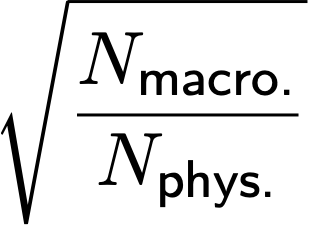 If you put a uniform thermal plasma in a simulation and run it, there will be spurious energy growth, dubbed “grid heating”. Originates from non-symplectic nature of the space charge kick
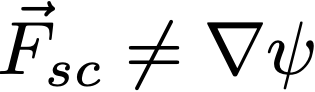 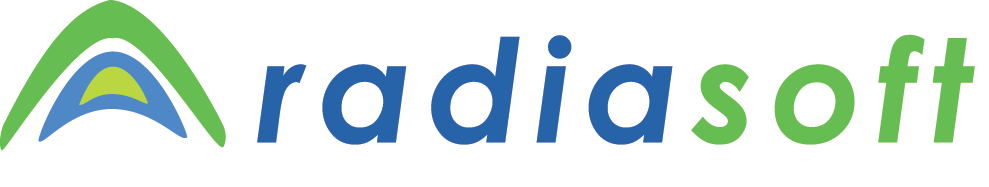 Boulder, Colorado  USA   –   www.radiasoft.net
Symplectic Space Charge Algorithms
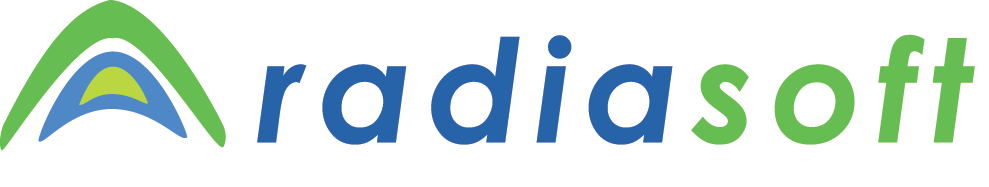 Boulder, Colorado  USA   –   www.radiasoft.net
A symplectic space charge algorithm
Start with a discrete phase space distribution
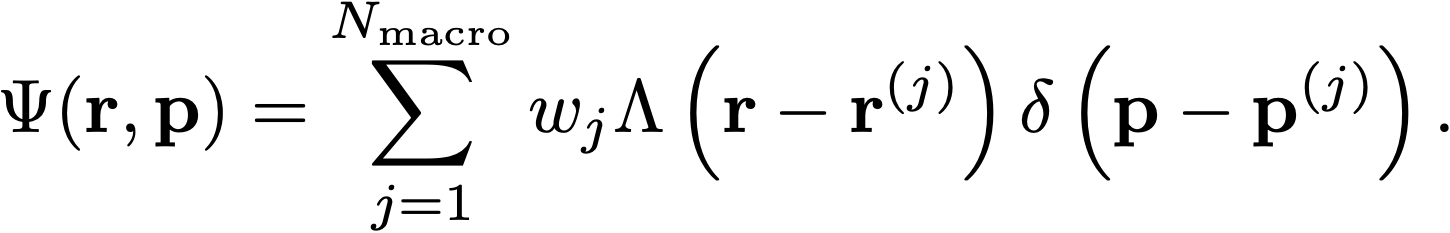 Get a macroparticle Hamiltonian with a pseudopotential
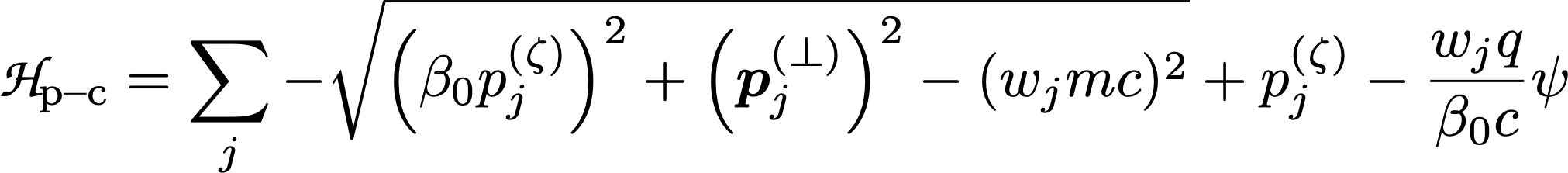 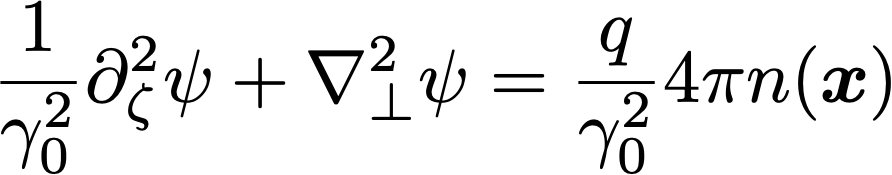 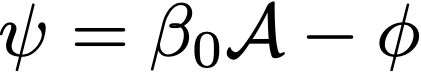 J. Edelen et al., “A Novel S-Based Symplectic Algorithm for Tracking with Space Charge”, WEPTS068, IPAC ’19
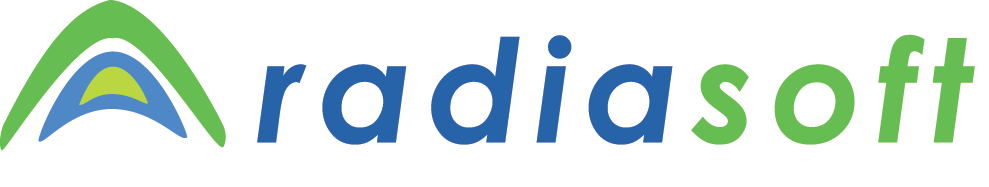 Boulder, Colorado  USA   –   www.radiasoft.net
Space charge driven octupole resonances 
     w/ space charge
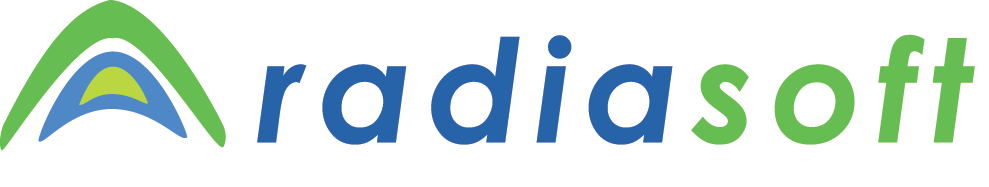 Boulder, Colorado  USA   –   www.radiasoft.net
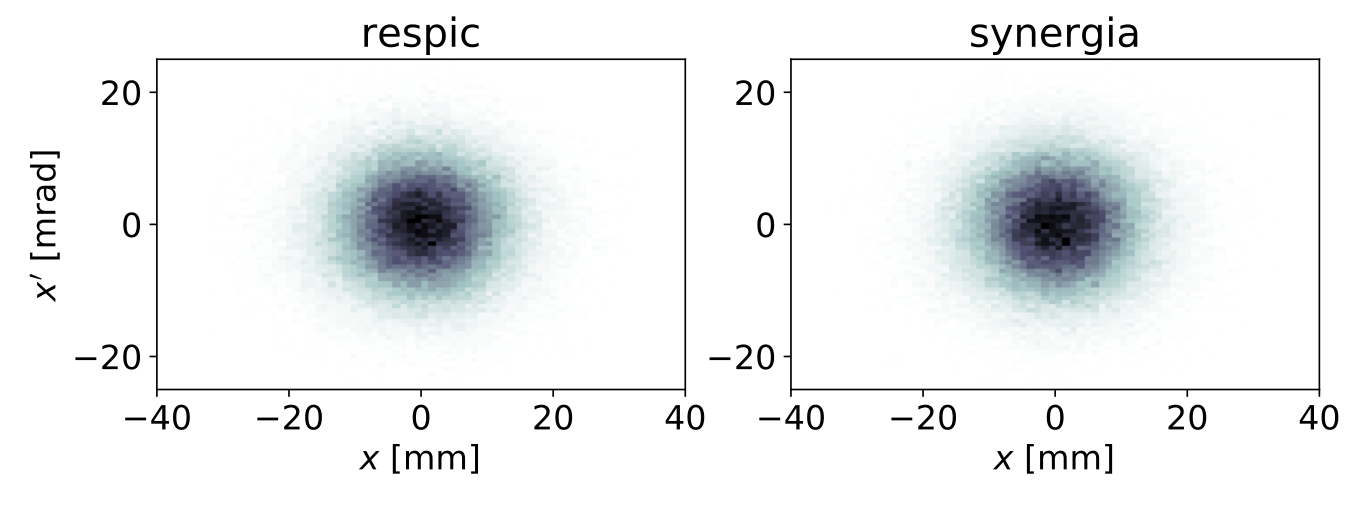 Space charge driven octupole resonances 
     w/ space charge
same initial gaussian distribution
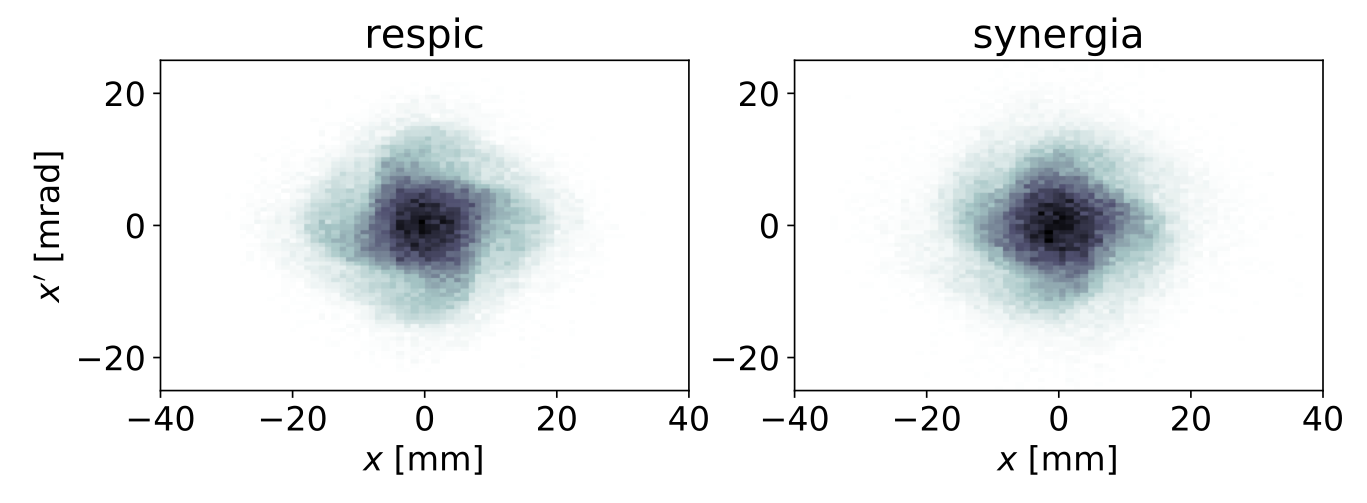 separatrix structures begin to form
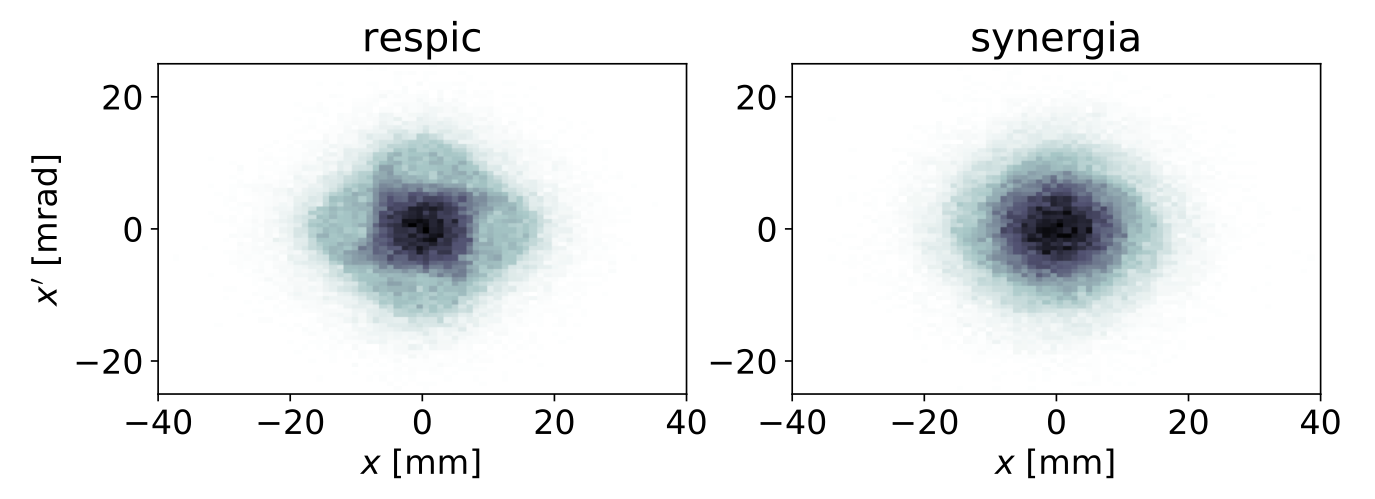 saturation:
clear octupole structure in symplectic space charge
structure washed out by grid heating in conventional PIC
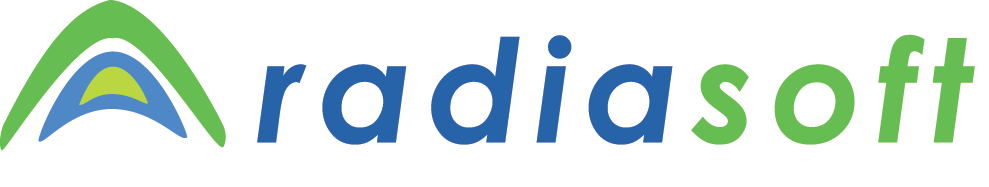 Boulder, Colorado  USA   –   www.radiasoft.net
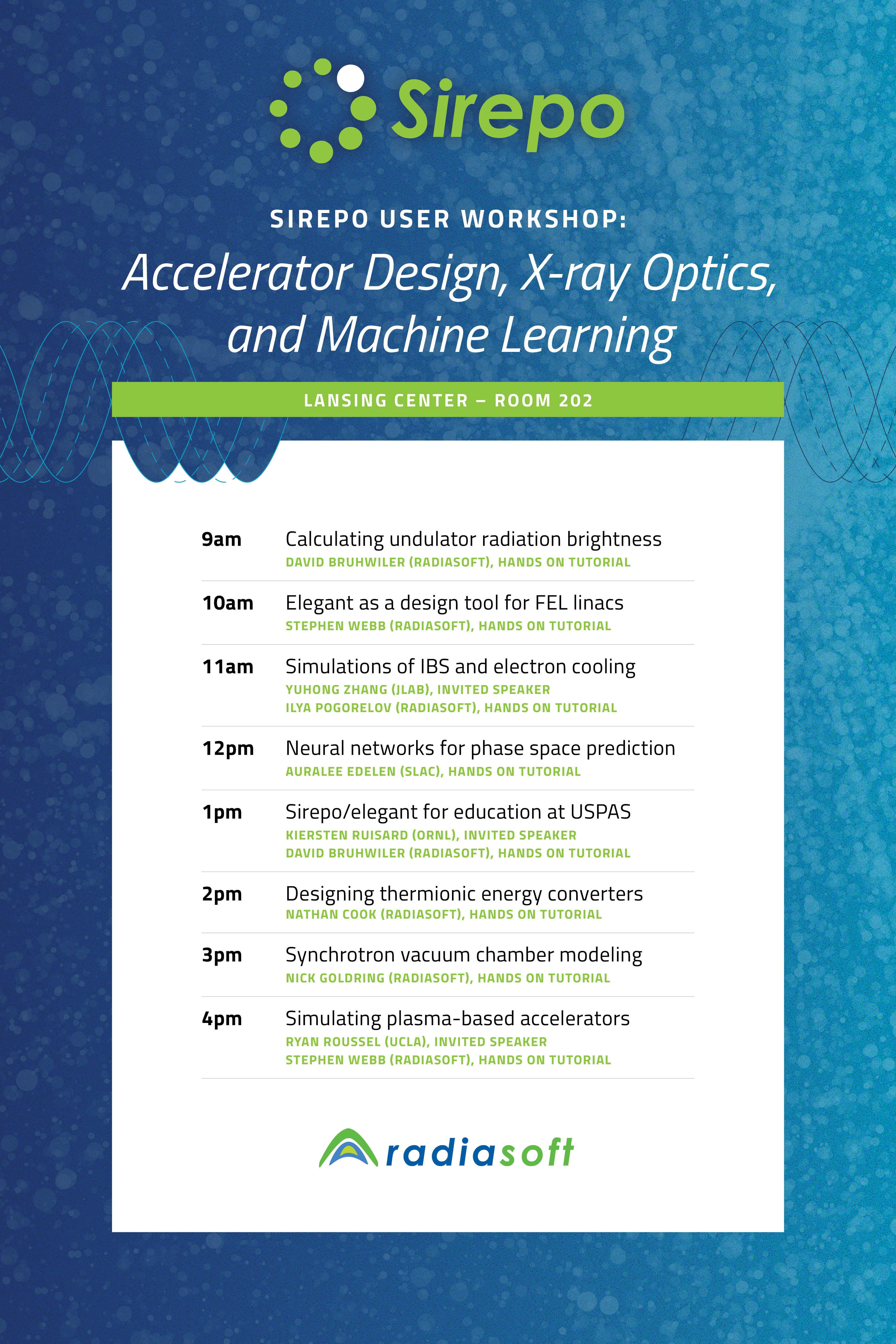 Fin
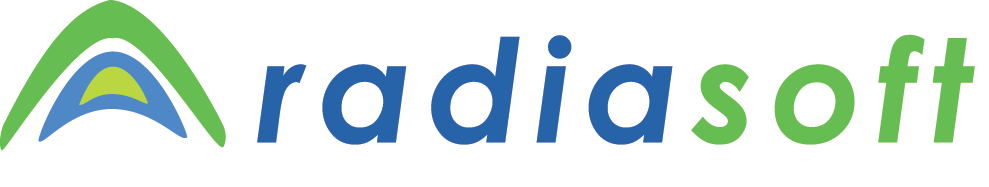 Boulder, Colorado  USA   –   www.radiasoft.net